CS474
Object-Oriented Languages and Environments
Spring 2023
Instructor: William Mansky
Lecture 9: Errors and Exceptions
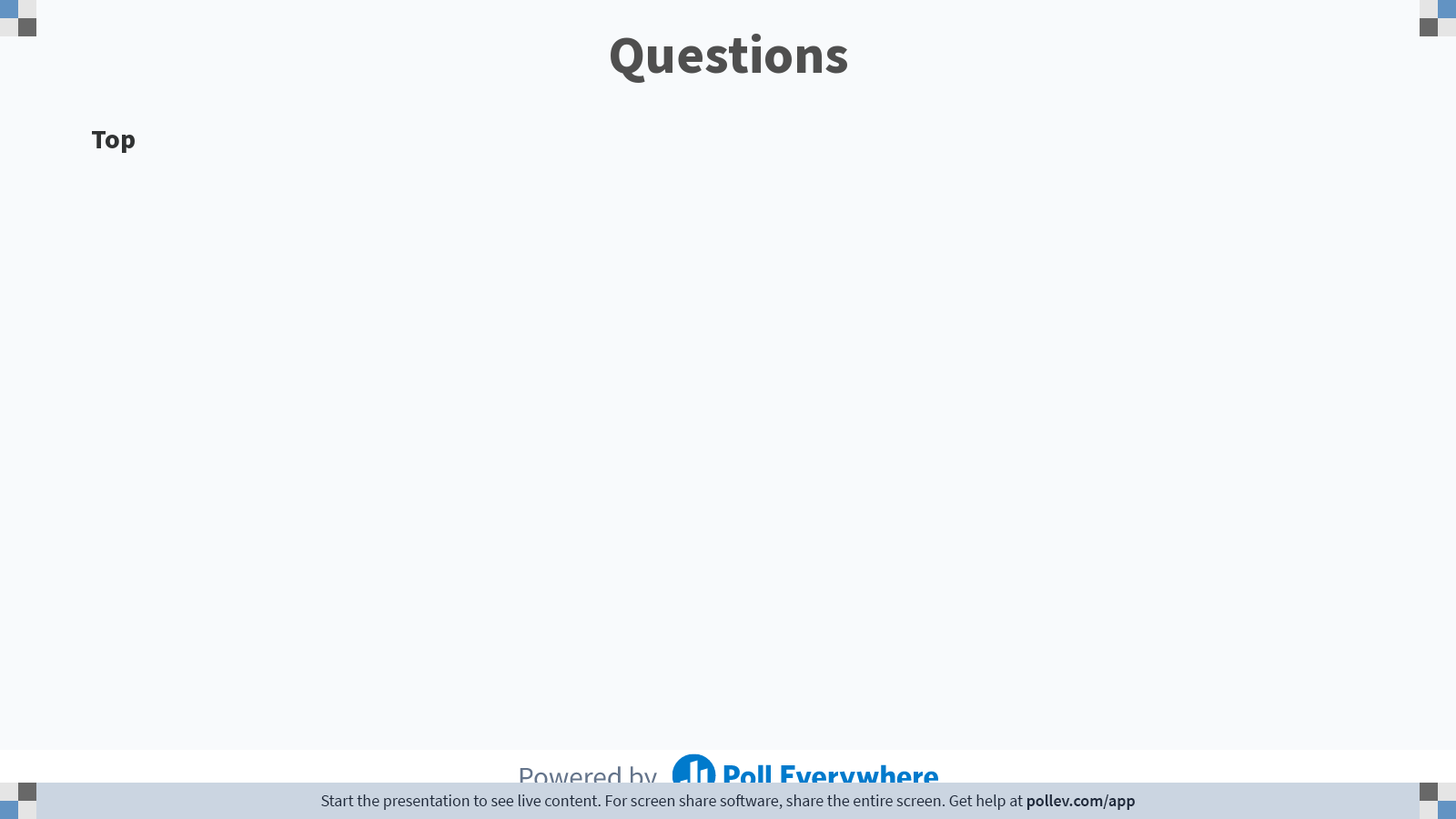 2
[Speaker Notes: Poll Title: Do not modify the notes in this section to avoid tampering with the Poll Everywhere activity.
More info at polleverywhere.com/support

Questions
https://www.polleverywhere.com/discourses/p2pykZB7ifMumvCFR9ys1]
Assignment 2 Hints
class C { int field = 474; } 

C instance = new C(); 
Field f = C.class.getDeclaredField("field"); 
Object value = f.get(instance); 

Class<?> c1 = f.getType(); 
Class<?> c2 = value.getClass();
3
Assignment 2 Hints
class C { int field = 474; } 

C instance = new C(); 
Field f = C.class.getDeclaredField("field"); 
Object value = f.get(instance); 

Class<?> c1 = f.getType(); 
Class<?> c2 = value.getClass();
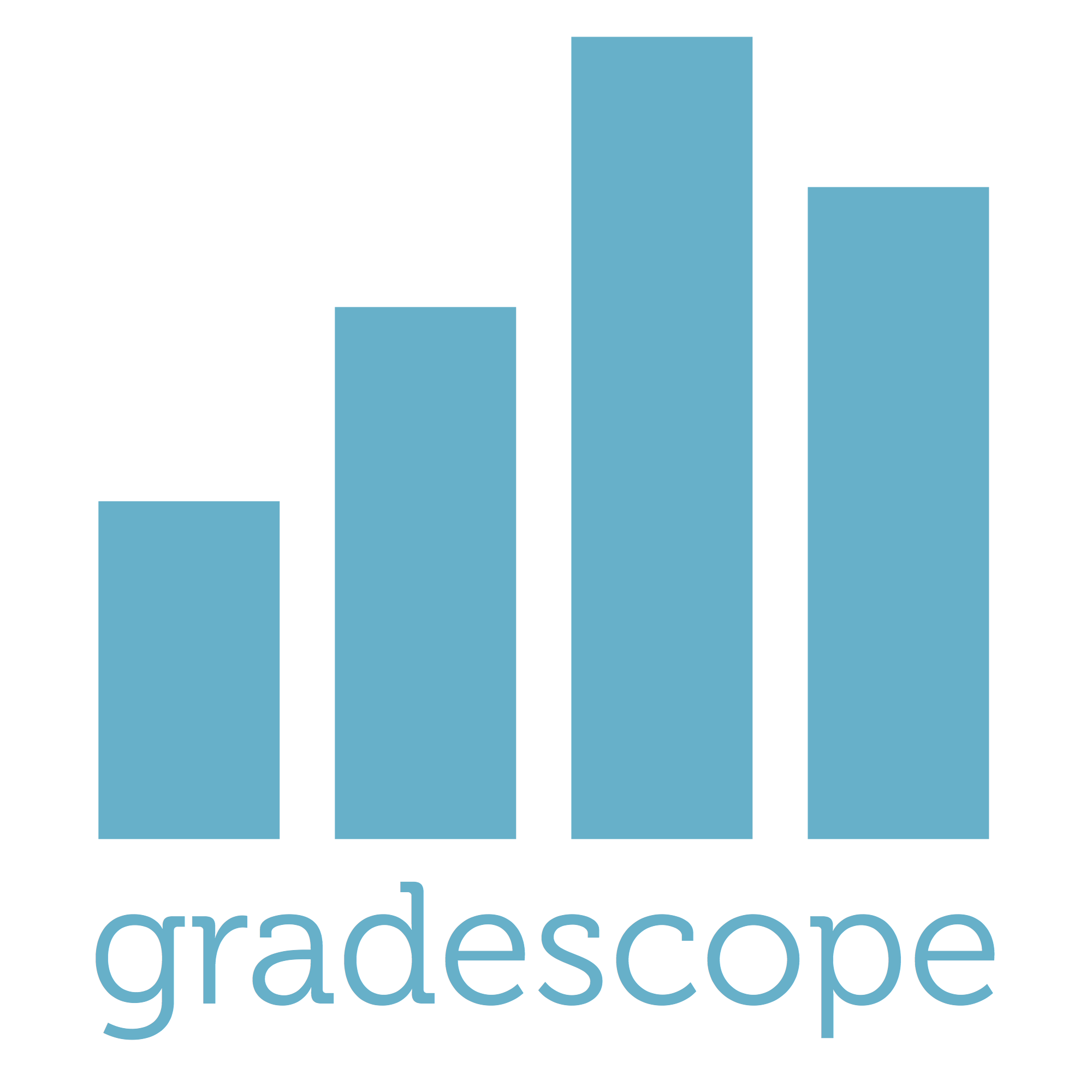 Which is true?

c1 and c2 are the static type of the field
c1 and c2 are the dynamic type of the field
c1 is the static type, c2 is the dynamic type
c1 is the dynamic type c2 is the static type
4
Assignment 2 Hints
class C { int primitive = 474; Integer boxed = 474;} 

C instance = new C(); 
Field f = C.class.getDeclaredField("primitive"); 
Object value = f.get(instance); 

Class<?> c1 = f.getType(); 
Class<?> c2 = value.getClass();
5
Assignment 2 Hints
class C { int primitive = 474; Integer boxed = new Integer(474);} 

C instance = new C(); 
Field f = C.class.getDeclaredField("boxed"); 
Object value = f.get(instance); 

Class<?> c1 = f.getType(); 
Class<?> c2 = value.getClass();
Which is true for boxed?

c1 and c2 are both int.class
c1 and c2 are both Integer.class
c1 is int.class, c2 is Integer.class
c1 is Integer.class, c2 is int.class
c1 is Object.class, c2 is Integer.class
6
Assignment 2 Hints
class C { int primitive = 474; Object boxed = new Integer(474);} 

C instance = new C(); 
Field f = C.class.getDeclaredField("boxed"); 
Object value = f.get(instance); 

Class<?> c1 = f.getType(); 
Class<?> c2 = value.getClass();
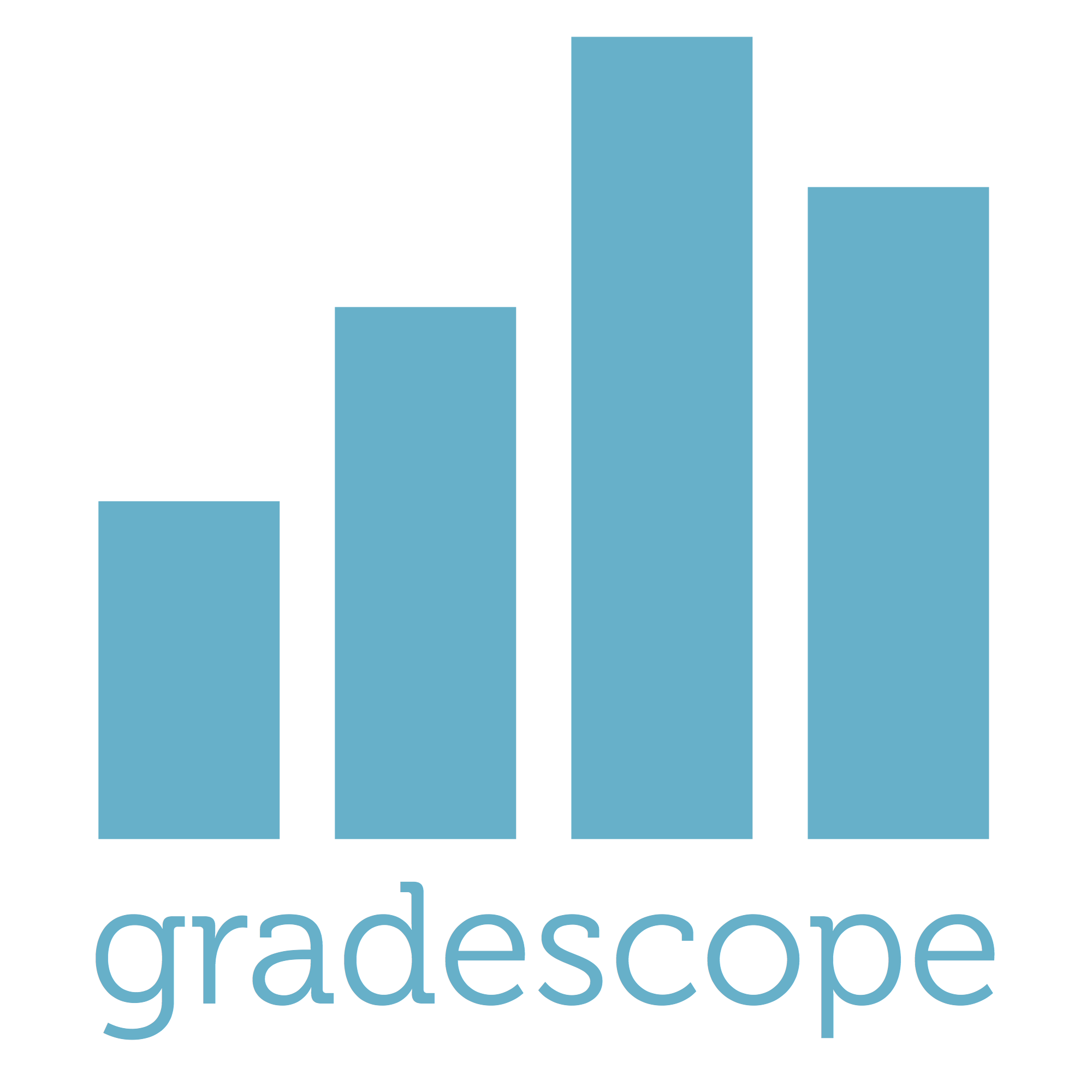 Which is true for boxed?

c1 and c2 are both int.class
c1 and c2 are both Integer.class
c1 is int.class, c2 is Integer.class
c1 is Integer.class, c2 is int.class
c1 is Object.class, c2 is Integer.class
7
Assignment 2 Hints
class C { int primitive = 474; Integer boxed = 474;} 

C instance = new C(); 
Field f = C.class.getDeclaredField("primitive"); 
Object value = f.get(instance); 

Class<?> c1 = f.getType(); 
Class<?> c2 = value.getClass();
Which is true for primitive?

c1 and c2 are both int.class
c1 and c2 are both Integer.class
c1 is int.class, c2 is Integer.class
c1 is Integer.class, c2 is int.class
8
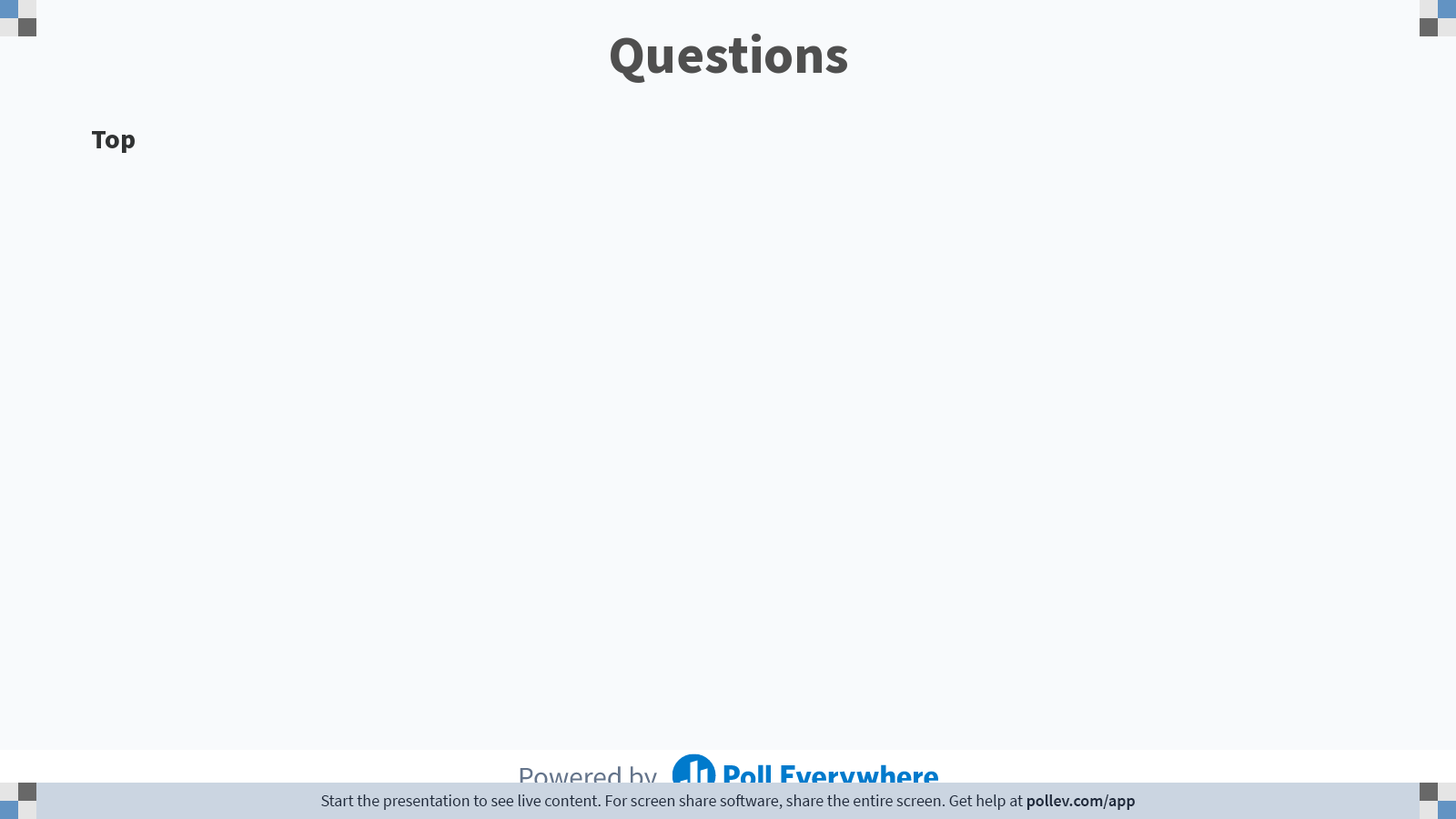 9
[Speaker Notes: Poll Title: Do not modify the notes in this section to avoid tampering with the Poll Everywhere activity.
More info at polleverywhere.com/support

Questions
https://www.polleverywhere.com/discourses/p2pykZB7ifMumvCFR9ys1]
Errors in your programs
How would you like to deal with errors in your program?  (e.g., reaching a website that is down)
Fail silently.  I don’t care, it’s very complicated to deal with failures.
Require me to provide explicit error handling anytime I do anything that can result in an error
Allow me to handle errors, but default to doing nothing if I’m OK with it
10
Errors
Sometimes things go wrong
Without any program bug
Trying to open a file that does not exist
Trying to reach a web address that is down
Due to program bugs
Reading out-of-bounds on an array
Dereferencing null
Good, useful languages must take error handling seriously
Errors are already hard to understand, languages should help with that
11
Errors:  Fail Silently
Some errors in C fall under undefined behavior:
Write out-of-bounds in an array
May crash with SEGFAULT
May not crash and just work
May not crash and corrupt data
int array[2];

array[0] = 0;
array[1] = 1;
array[2] = 2;
0
1
Unmapped Memory
SEGFAULT
12
[Speaker Notes: I.e., “this code is fundamentally wrong, so if you run it don’t expect anything useful to happen – we’ll just do it and see what happens.”]
Errors:  Fail Silently
Some errors in C fall under undefined behavior:
Write out-of-bounds in an array
May crash with SEGFAULT
May not crash and just work
May not crash and corrupt data
int array[2];

array[0] = 0;
array[1] = 1;
array[2] = 2;
0
1
Mapped, unused memory
2
13
Errors:  Fail Silently
Some errors in C fall under undefined behavior:
Write out-of-bounds in an array
May crash with SEGFAULT
May not crash and just work
May not crash and corrupt data
ts1 = 2000;
int * array = malloc(2*sizeof(int));
...
int * secondsSizeBoot = malloc(sizeof(int));
0
1
2000
14
Errors:  Fail Silently
Some errors in C fall under undefined behavior:
Write out-of-bounds in an array
May crash with SEGFAULT
May not crash and just work
May not crash and corrupt data
ts1 = 2000;
array[2] = 2;
int * array = malloc(2*sizeof(int));
...
int * secondsSizeBoot = malloc(sizeof(int));
0
1
2
15
Valgrind and Compiler Sanitizers
There are tools to detect these errors
Valgrind memcheck


Also detect memory leaks
==25832== Invalid read of size 4
==25832==    at 0x8048724: BandMatrix::ReSize(int, int, int) (bogon.cpp:45)
==25832==    by 0x80487AF: main (bogon.cpp:66)
==25832==  Address 0xBFFFF74C is not stack'd, malloc'd or free'd
==9704== 16 bytes in 1 blocks are definitely lost in loss record 1 of 2
==9704==    at 0x1B903D38: malloc (vg_replace_malloc.c:131)
==9704==    by 0x80483BF: main (test.c:15)
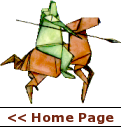 16
[Speaker Notes: There are plenty of languages where you can’t do this at all! But if you can, it’s useful to have tools that can find these errors.]
Valgrind and Compiler Sanitizers
There are tools to detect these errors
Clang/GCC compiler sanitizers
Memory sanitizer (--fsanitize=memory)
Address sanitizer (--fsanitize=address)
==9442== ERROR: AddressSanitizer heap-use-after-free on address 0x7f7ddab8c084 at pc 0x403c8c bp 0x7fff87fb82d0 sp 0x7fff87fb82c8
READ of size 4 at 0x7f7ddab8c084 thread T0
    #0 0x403c8c in main example_UseAfterFree.cc:4
    #1 0x7f7ddabcac4d in __libc_start_main ??:0
0x7f7ddab8c084 is located 4 bytes inside of 400-byte region [0x7f7ddab8c080,0x7f7ddab8c210)
freed by thread T0 here:
    #0 0x404704 in operator delete[](void*) ??:0
    #1 0x403c53 in main example_UseAfterFree.cc:4
    #2 0x7f7ddabcac4d in __libc_start_main ??:0
previously allocated by thread T0 here:
    #0 0x404544 in operator new[](unsigned long) ??:0
    #1 0x403c43 in main example_UseAfterFree.cc:2
    #2 0x7f7ddabcac4d in __libc_start_main ??:0
==9442== ABORTING
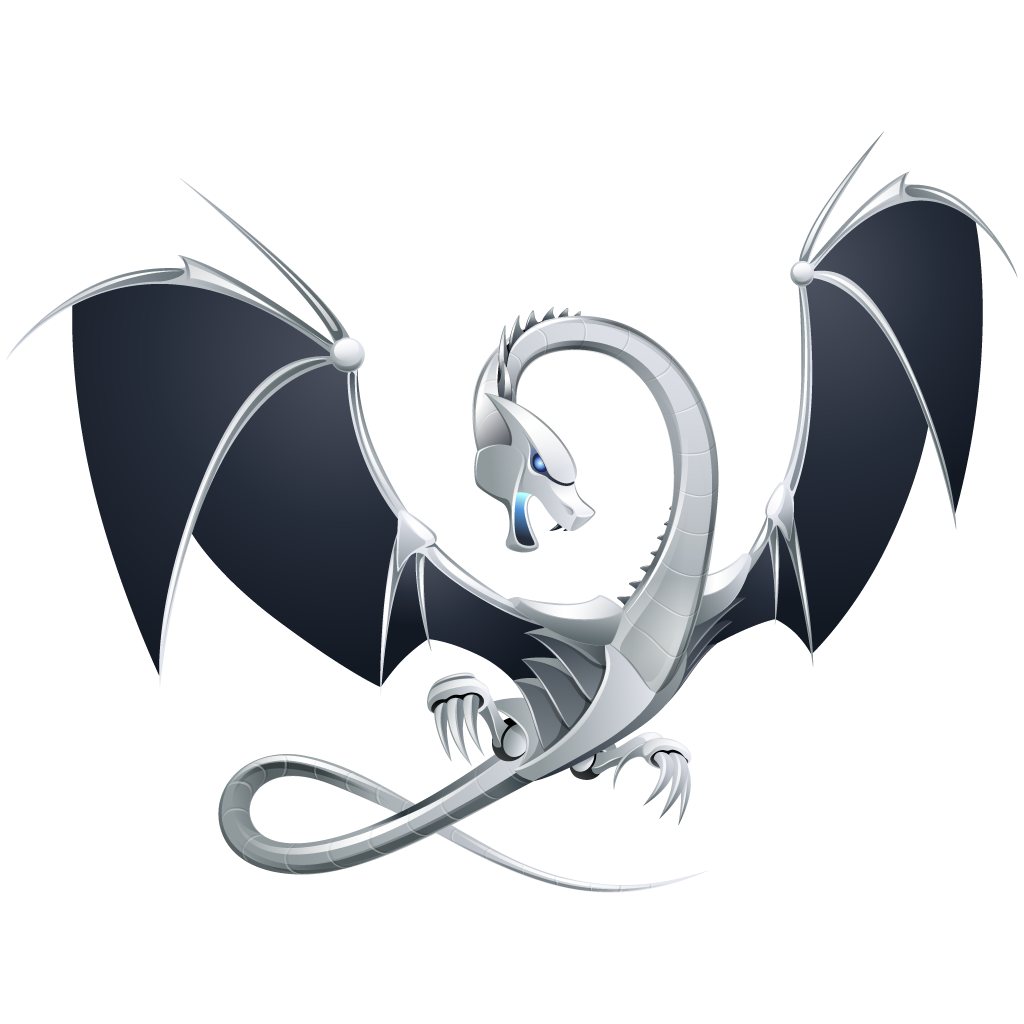 17
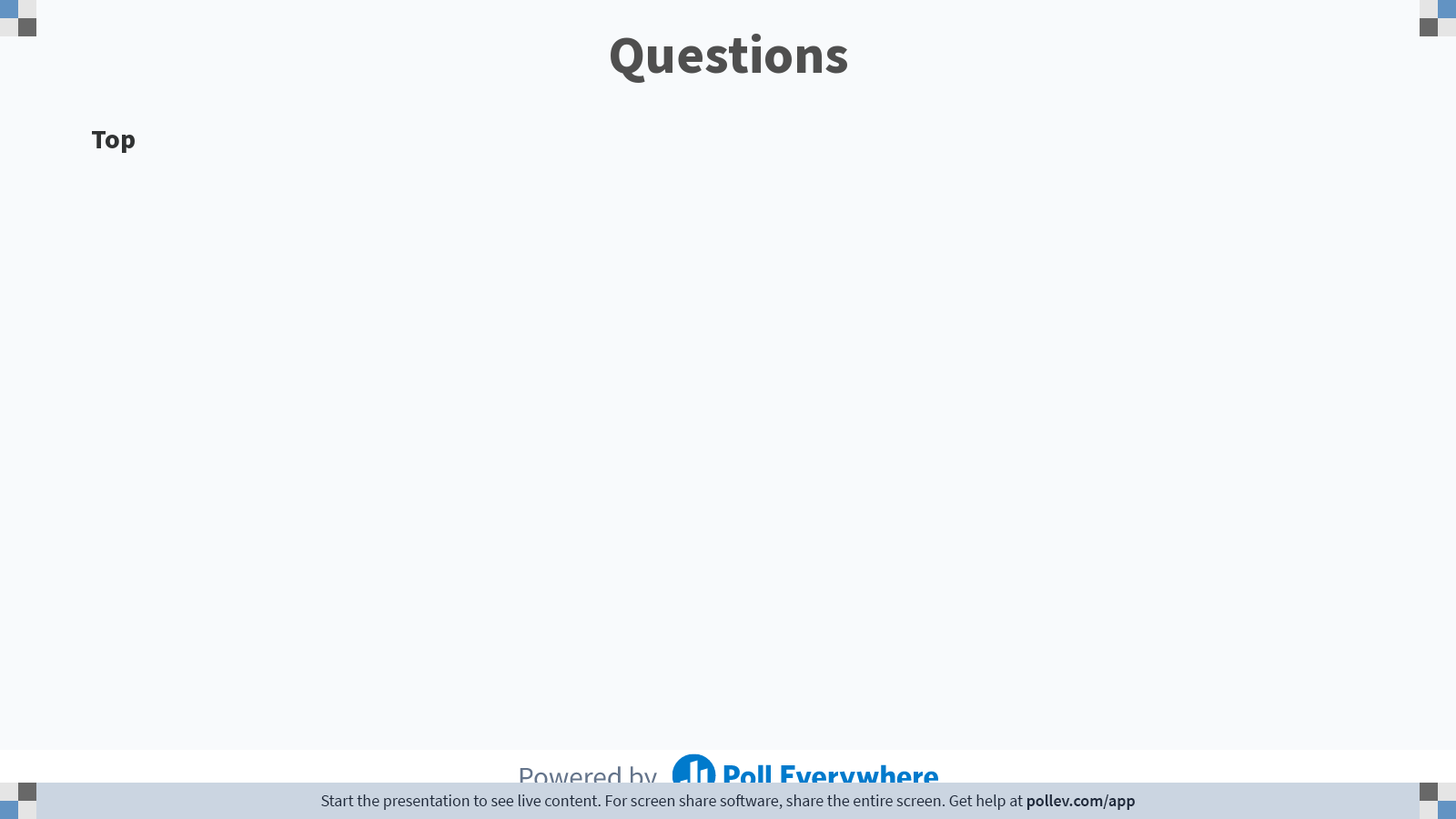 18
[Speaker Notes: Poll Title: Do not modify the notes in this section to avoid tampering with the Poll Everywhere activity.
More info at polleverywhere.com/support

Questions
https://www.polleverywhere.com/discourses/p2pykZB7ifMumvCFR9ys1]
Errors:  Allow to Check
Use one special value to represent error:


Function to open a file in Linux
Returns a positive number (file descriptor) if file was opened successfully
Returns a negative number on error
int open(const char *pathname, int flags);
19
Errors:  Allow to Check
Use one special value to represent error:


+ Mostly doesn’t change working code
- Programmers have to check return value (they may not)
- Does not provide detail about what went wrong
- Sometimes it’s not possible to reserve a value
int open(const char *pathname, int flags);
20
Errors:  Allow to Check
Use one special value to represent error:


Cannot reserve a special value for division by zero
Any value returned is wrong when that happens
int div(const int a, const int b);
21
Errors:  Allow to Check
Use one special value to represent error:


Some types have special error values built in
For instance, floats have Not a Number (NaN)
float div(const float a, const float b);
22
Not a Number in Java
How many are true?

0
1
2
3
4
(NaN == 1) 
(NaN  > 1) 
(NaN  < 1) 
(NaN != 1) 
(NaN == NaN) 
(NaN  > NaN) 
(NaN  < NaN) 
(NaN != NaN)
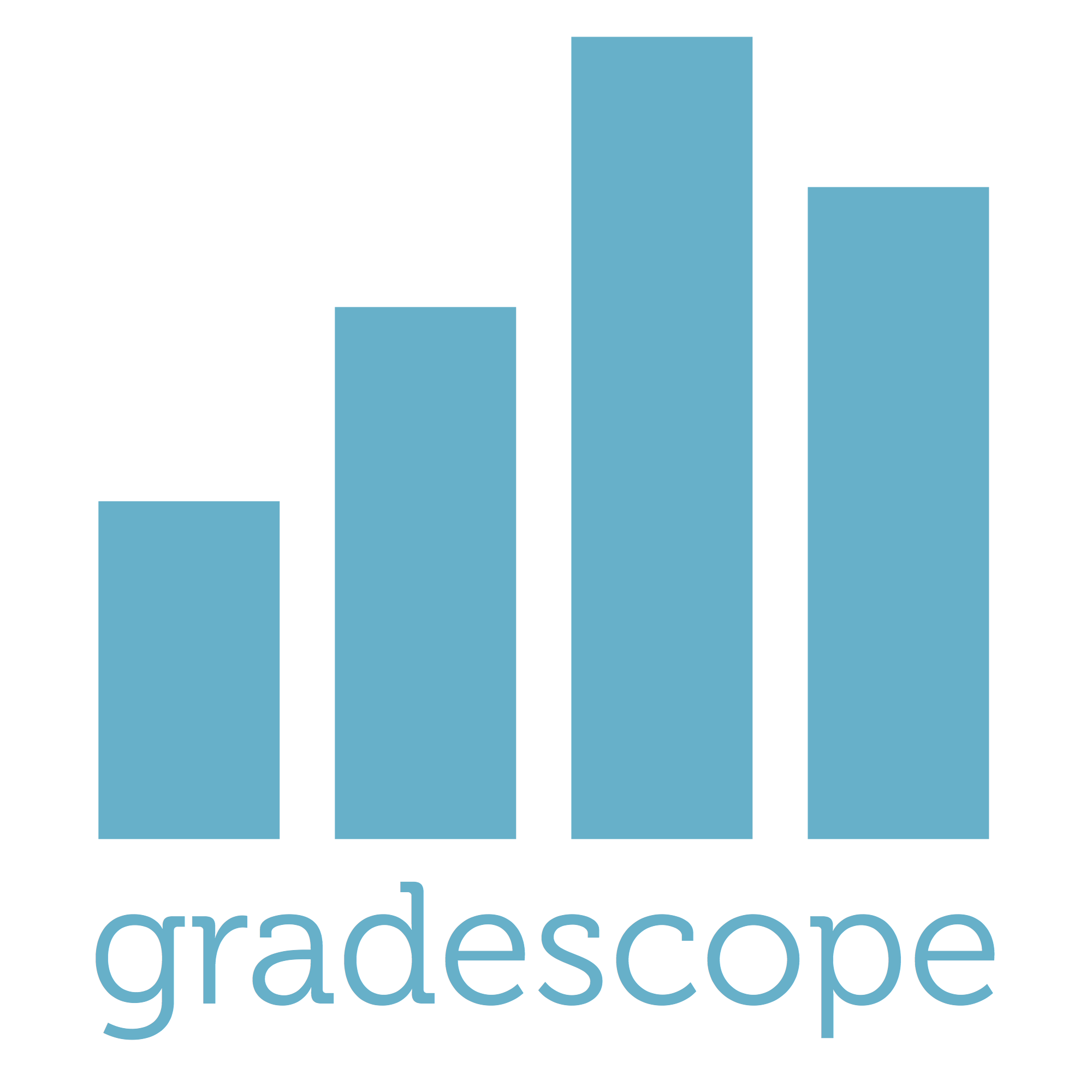 23
[Speaker Notes: 1, NaN != 1]
Not a Number in Java
(NaN == 1) 
(NaN  > 1) 
(NaN  < 1) 
(NaN != 1) 
(NaN == NaN) use Float.isNAN(float) instead 
(NaN  > NaN) 
(NaN  < NaN) 
(NaN != NaN)
24
[Speaker Notes: 1, NaN != 1]
Errors:  Allow to Check
Use one special value to represent error:


Reads one character from file
Returns EOF on error or no more characters available
Stores error info in global variable errno
int fgetc(FILE* file);
25
errno in C/C++
Global int variable that holds error codes
Error codes defined by constants
EACCES 
Another process has the file locked.
EBADF 
stdin is not a valid stream opened for reading.
EINTR 
A signal interrupted the call.
EIO 
An input error occurred.
EISDIR 
The open object is a directory, rather than a file.
ENOMEM 
Memory could not be allocated for internal buffers.
ENXIO 
A device error occurred.
EOVERFLOW 
The file is a regular file and an attempt was made to read at or beyond the offset maximum associated with the corresponding stream.
EWOULDBLOCK 
The underlying file descriptor is a non-blocking socket and no data is ready to be read.
26
Errors:  Allow to Check
All based on developer knowledge and discipline
Compiler should help here, at least warn that a function may fail when error not handled
char c = fgetc(stdin);
if (errno != 0) {
  // Handle error here
}
27
Errors:  Allow to Check
Google created the Go language recently
Functions in Go can return multiple values
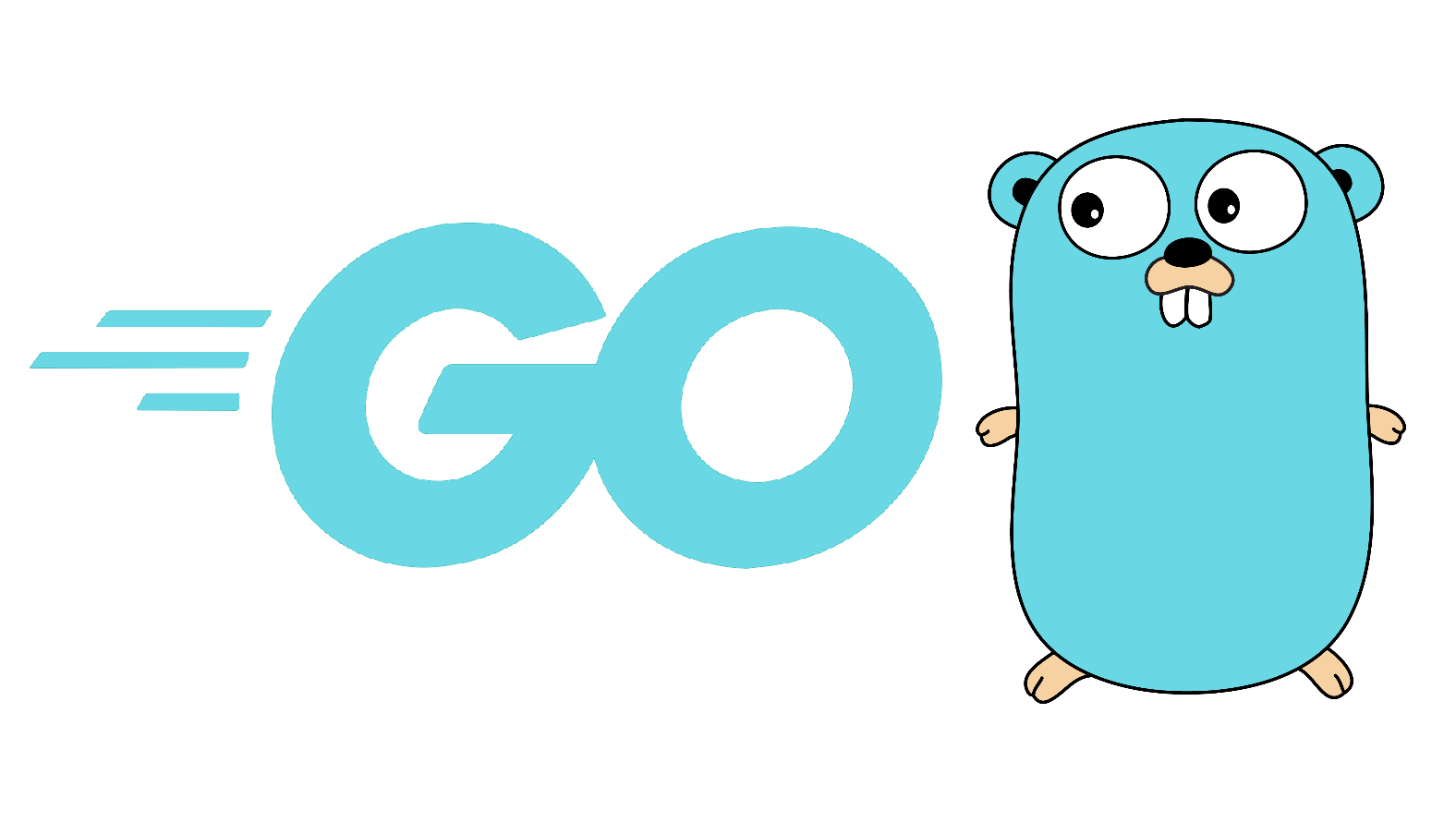 func vals() (int, int) {
    return 3, 7
}
func main() {
  a, b := vals()
}
28
Errors:  Allow to Check
Google created the Go language recently
Multiple return used for errors
By convention, last return value that has an error type
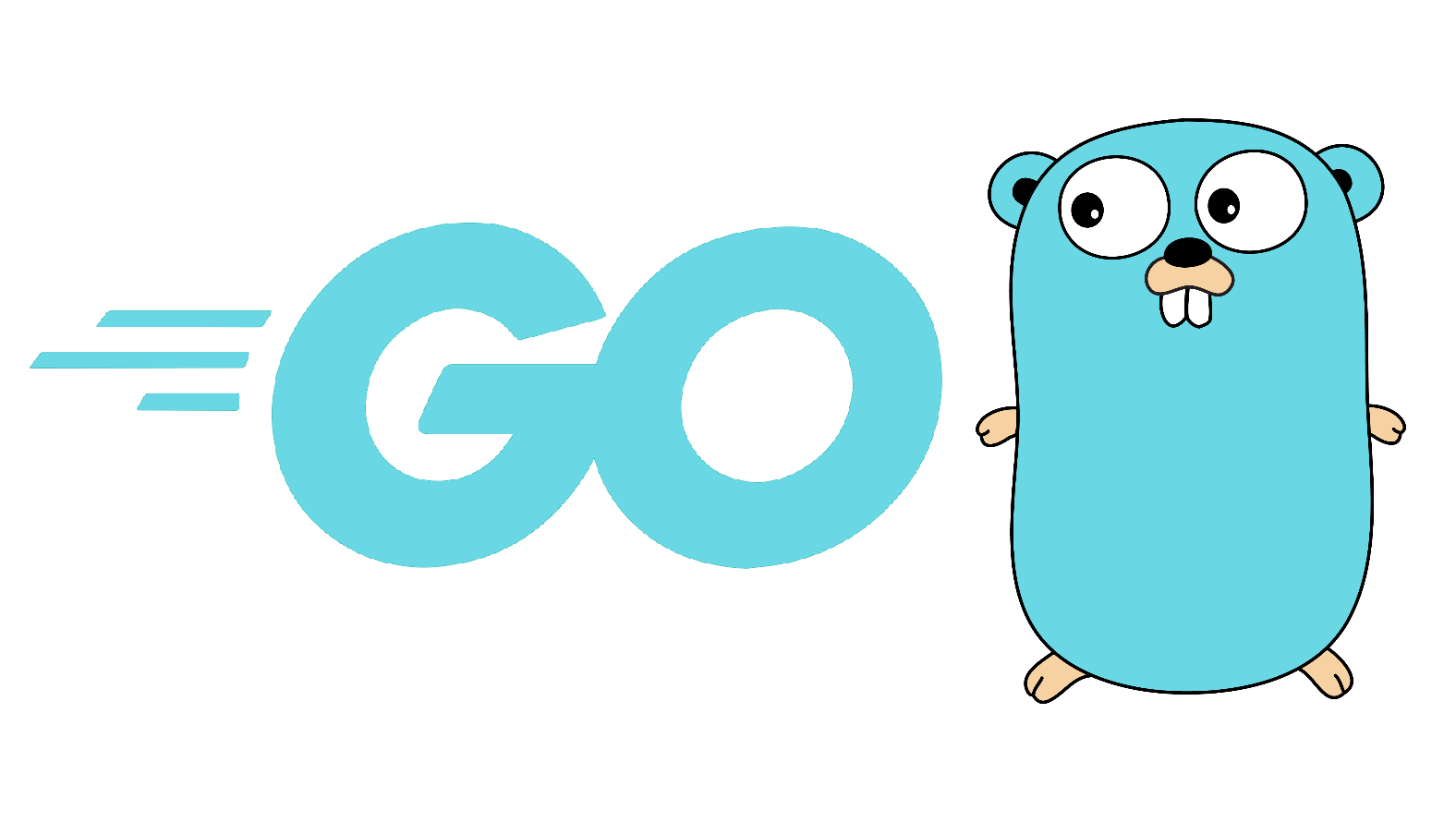 func f1(arg int) (int, error);

if r, e := f1(i); e != nil {
  // Fail
} else {
  // Worked
}
29
Errors:  Allow to Check
Google created the Go language recently
Multiple return used for errors
By convention, last return value that has an error type
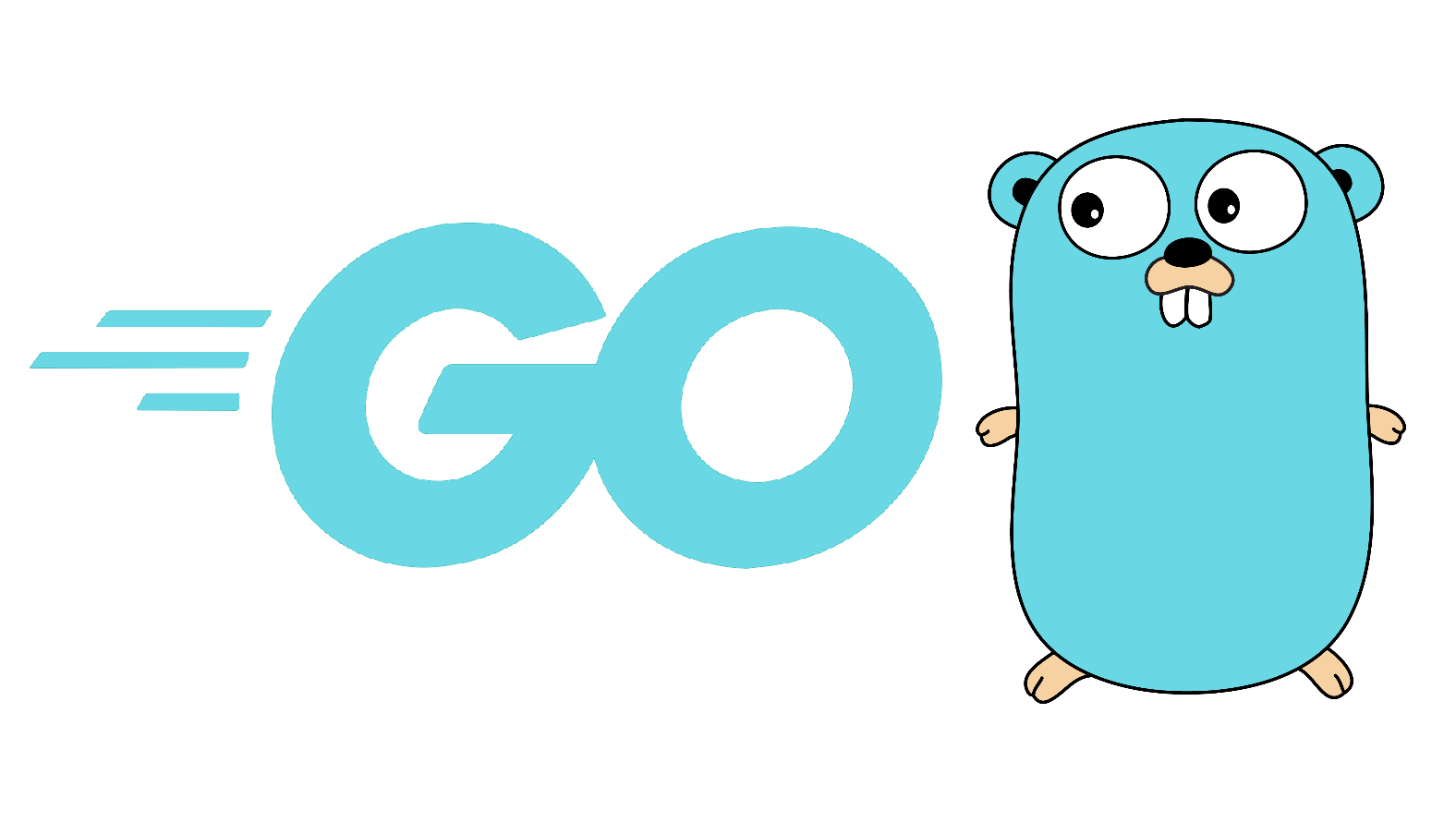 func f1(arg int) (int, error);

r, _ := f1(i);
// I don’t care
30
Errors:  Allow to Check
Google created the Go language recently
Multiple return used for errors
By convention, last return value that has an error type
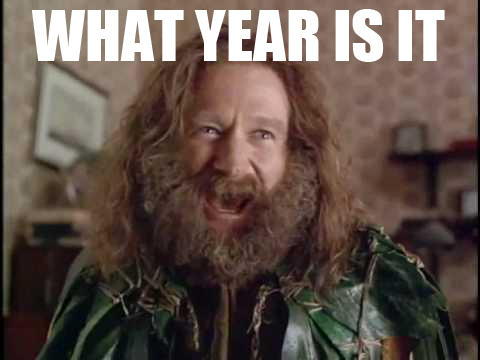 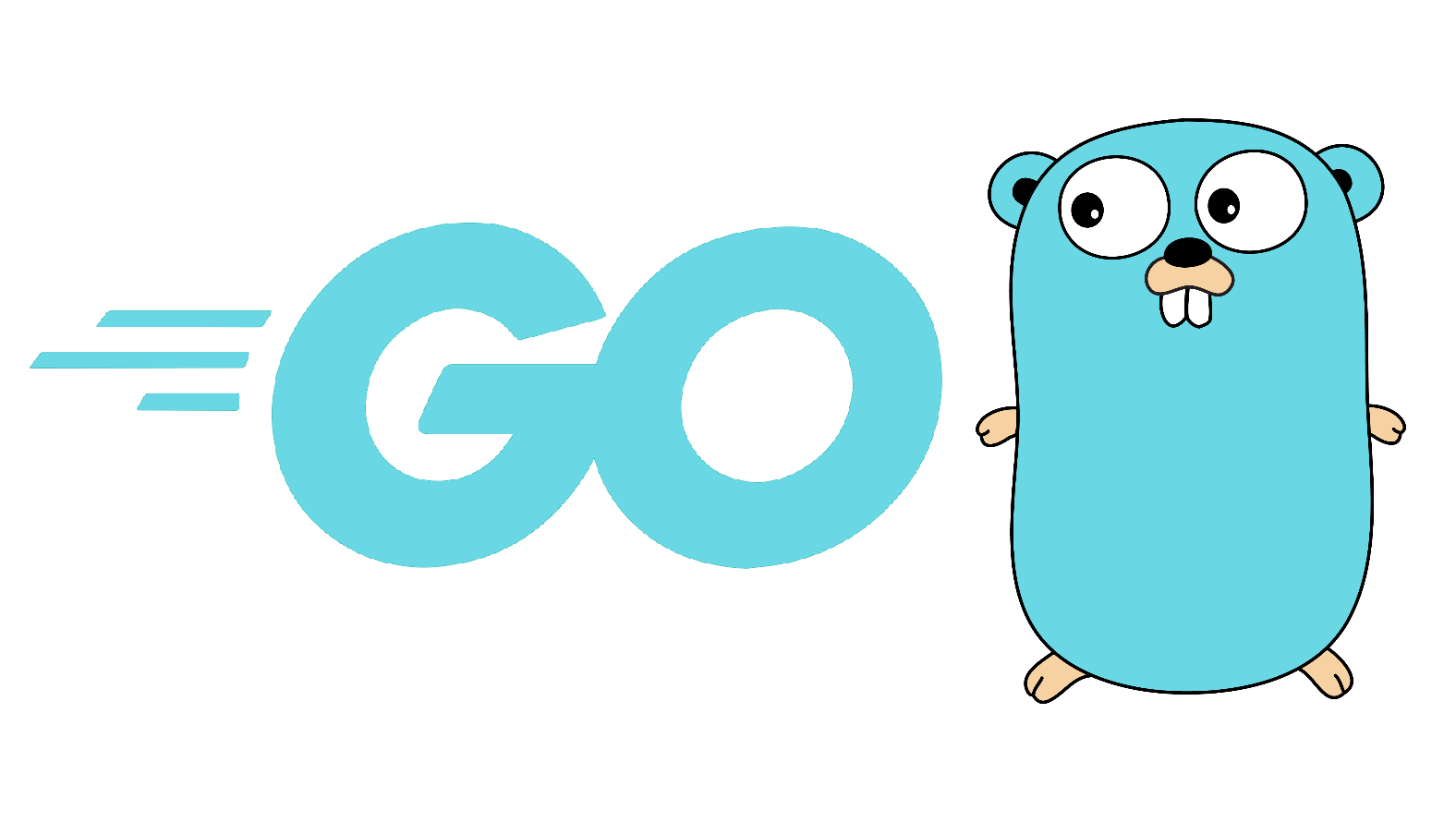 func f1(arg int) (int, error);

r, _ := f1(i);
// I don’t care
31
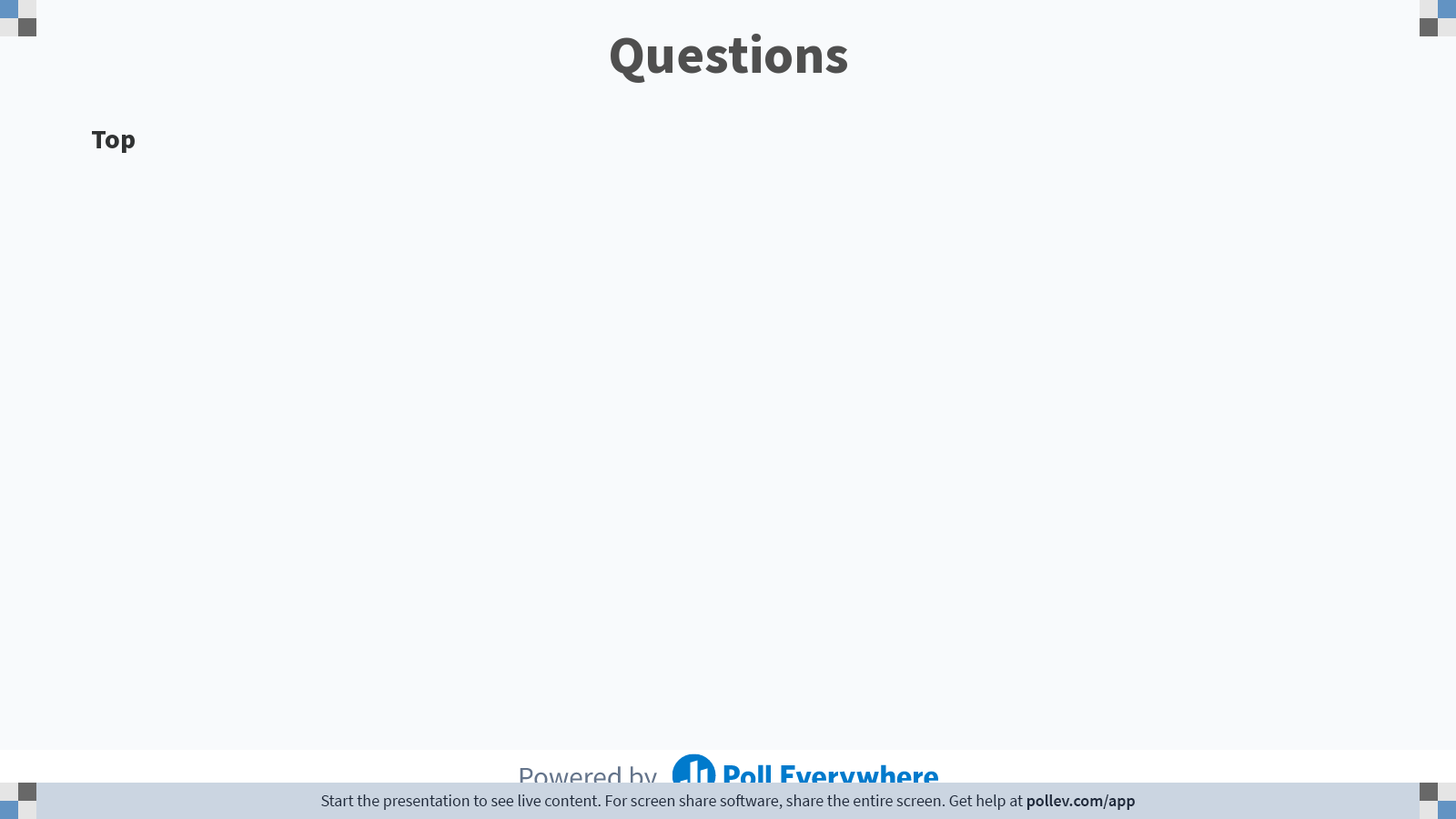 32
[Speaker Notes: Poll Title: Do not modify the notes in this section to avoid tampering with the Poll Everywhere activity.
More info at polleverywhere.com/support

Questions
https://www.polleverywhere.com/discourses/p2pykZB7ifMumvCFR9ys1]
Errors:  Exceptions
An exception is an unexpected or unusual condition that arises during execution
Exceptions can be thrown (a.k.a. raised) when an error occurs
Exceptions can/must be caught to deal with the error
Java, C#, C++, Python all use exceptions
33
[Speaker Notes: So do most modern languages!]
Errors:  Exceptions
An exception is an unexpected or unusual condition that arises during execution
How many are exceptions?
a) 1  b) 2  c) 3  d) 4

i) Access array out of bounds
ii) Ask map for non-existing key
iii) Divide int by zero
iv) Divide float by zero
v) Call method with wrong arguments
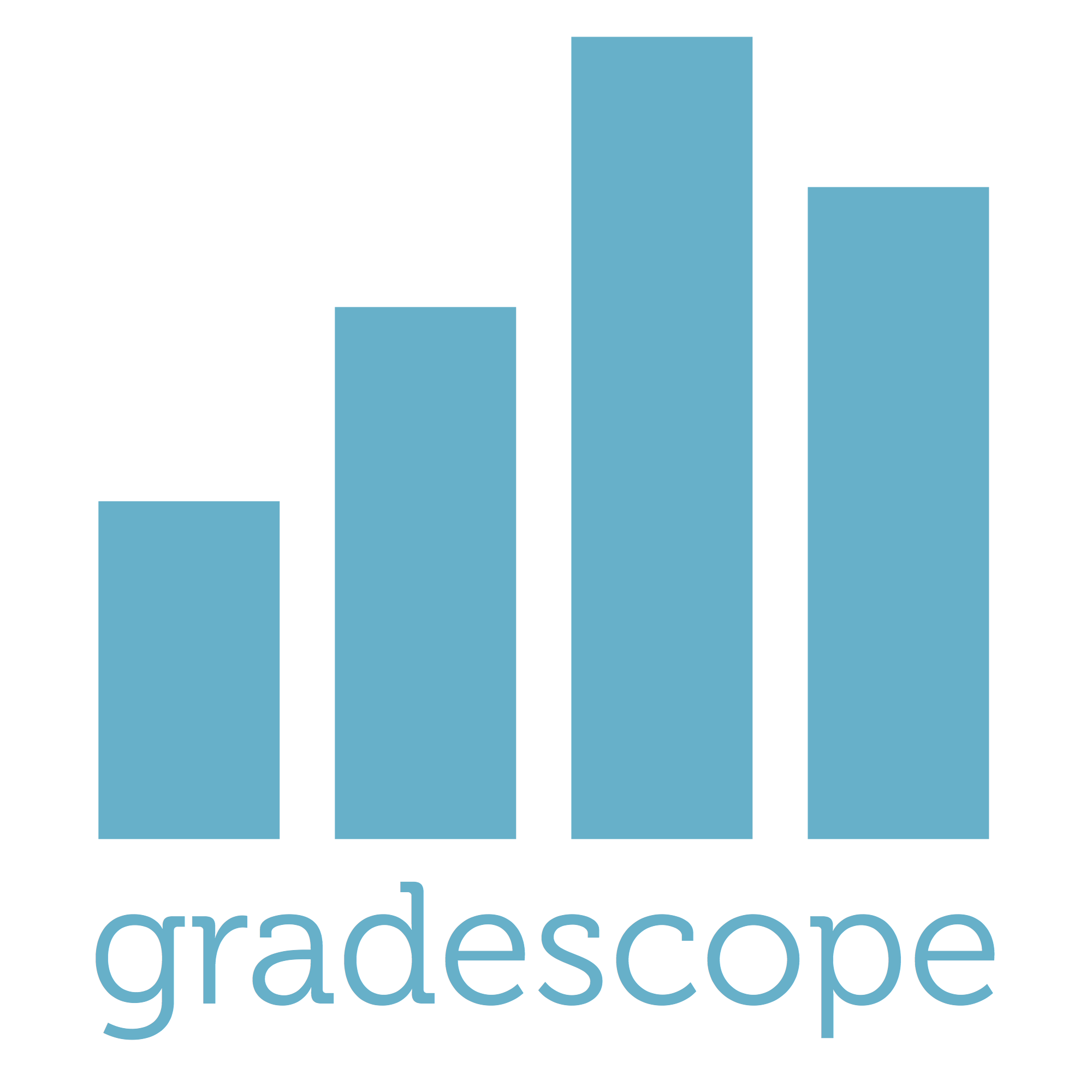 34
[Speaker Notes: i and iii in Java
ii is null in Java, exception in C#
iv is NaN
v is a compilation error]
Exceptions in Java
try {
  Class<?> c = Class.forName("className");
  c.getDeclaredField("fieldName");
} catch (ClassNotFoundException e) {
  // Handle error
} catch (NoSuchFieldException e) {
  // Handle error
}
Try block
Catch block 1
Catch block 2
35
Exceptions in Java
Try blocks should be around methods that throw exceptions

Compilation error if you do not *
Must be followed by one or more catch blocks **
public Field getDeclaredField(String name) throws NoSuchFieldException
36
Exceptions in Java
Exceptions are thrown with throw




A thrown exception “returns” from the method
And keeps “returning” until it finds a suitable catch block
This is called unwinding the stack
if (/*something went wrong*/) {
  throw new Exception("Something went wrong");
}
37
Stack unwinding
An uncaught exception from main terminates the program
java.lang.Error: Not implemented

	at edu.uic.cs474.a2.Main.getReflectionUtils(Main.java:8)
	at edu.uic.cs474.a2.Test01_SimpleInvokeMethod.invokeMethod(Test01_SimpleInvokeMethod.java:13)
	at java.base/jdk.internal.reflect.NativeMethodAccessorImpl.invoke0(Native Method)
	at java.base/jdk.internal.reflect.NativeMethodAccessorImpl.invoke(NativeMethodAccessorImpl.java:62)
	at java.base/jdk.internal.reflect.DelegatingMethodAccessorImpl.invoke(DelegatingMethodAccessorImpl.java:43)
	at java.base/java.lang.reflect.Method.invoke(Method.java:566)
	at org.junit.runners.model.FrameworkMethod$1.runReflectiveCall(FrameworkMethod.java:47)
	at org.junit.internal.runners.model.ReflectiveCallable.run(ReflectiveCallable.java:12)
	at org.junit.runners.model.FrameworkMethod.invokeExplosively(FrameworkMethod.java:44)
	at org.junit.internal.runners.statements.InvokeMethod.evaluate(InvokeMethod.java:17)
	at org.junit.runners.ParentRunner.runLeaf(ParentRunner.java:271)
	at org.junit.runners.BlockJUnit4ClassRunner.runChild(BlockJUnit4ClassRunner.java:70)
	at org.junit.runners.BlockJUnit4ClassRunner.runChild(BlockJUnit4ClassRunner.java:50)
	at org.junit.runners.ParentRunner$3.run(ParentRunner.java:238)
	at org.junit.runners.ParentRunner$1.schedule(ParentRunner.java:63)
	at org.junit.runners.ParentRunner.runChildren(ParentRunner.java:236)
	at org.junit.runners.ParentRunner.access$000(ParentRunner.java:53)
	at org.junit.runners.ParentRunner$2.evaluate(ParentRunner.java:229)
	at org.junit.runners.ParentRunner.run(ParentRunner.java:309)
	at org.junit.runner.JUnitCore.run(JUnitCore.java:160)
	at com.intellij.junit4.JUnit4IdeaTestRunner.startRunnerWithArgs(JUnit4IdeaTestRunner.java:68)
	at com.intellij.rt.junit.IdeaTestRunner$Repeater.startRunnerWithArgs(IdeaTestRunner.java:33)
	at com.intellij.rt.junit.JUnitStarter.prepareStreamsAndStart(JUnitStarter.java:230)
	at com.intellij.rt.junit.JUnitStarter.main(JUnitStarter.java:58)
Stack
Unwinding
38
Exceptions in Java
void m1() { try { m2(); } catch (Exception e) { return; } }
void m2() { m3(); }
void m3() { m4(); }
void m4() { throw new Exception(); m1(); }
m1();
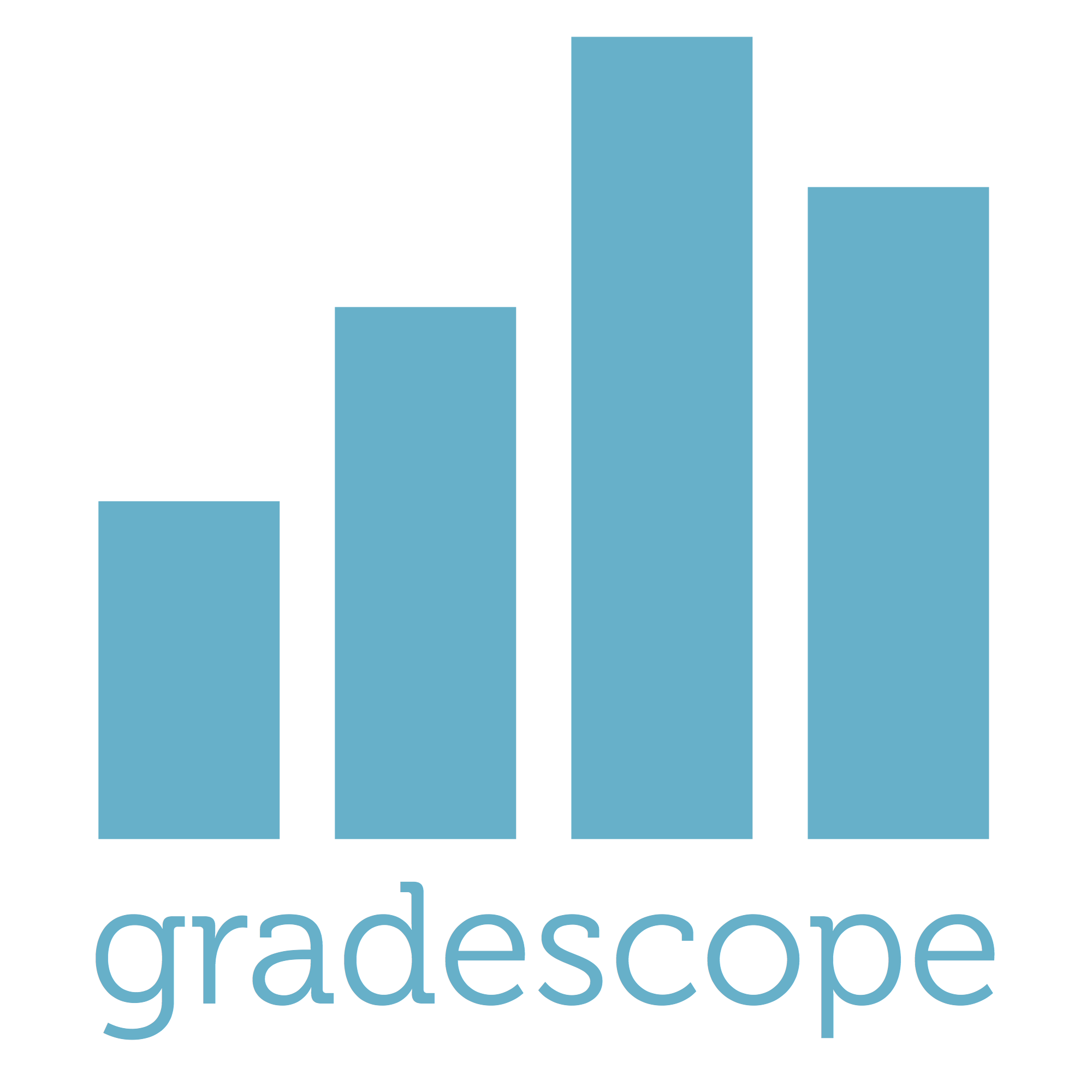 This program:
Never terminates
Executes each method once and terminates normally
Executes each method once and terminates with an exception
39
[Speaker Notes: B
Or d: does not compile]
Exceptions in Java
void m1() { try { m2(); } catch (Exception e) { return; } }
void m2() { m3(); }
void m3() { m4(); }
void m4() { throw new Exception(); m1(); }
m1();
Dead code
40
[Speaker Notes: b]
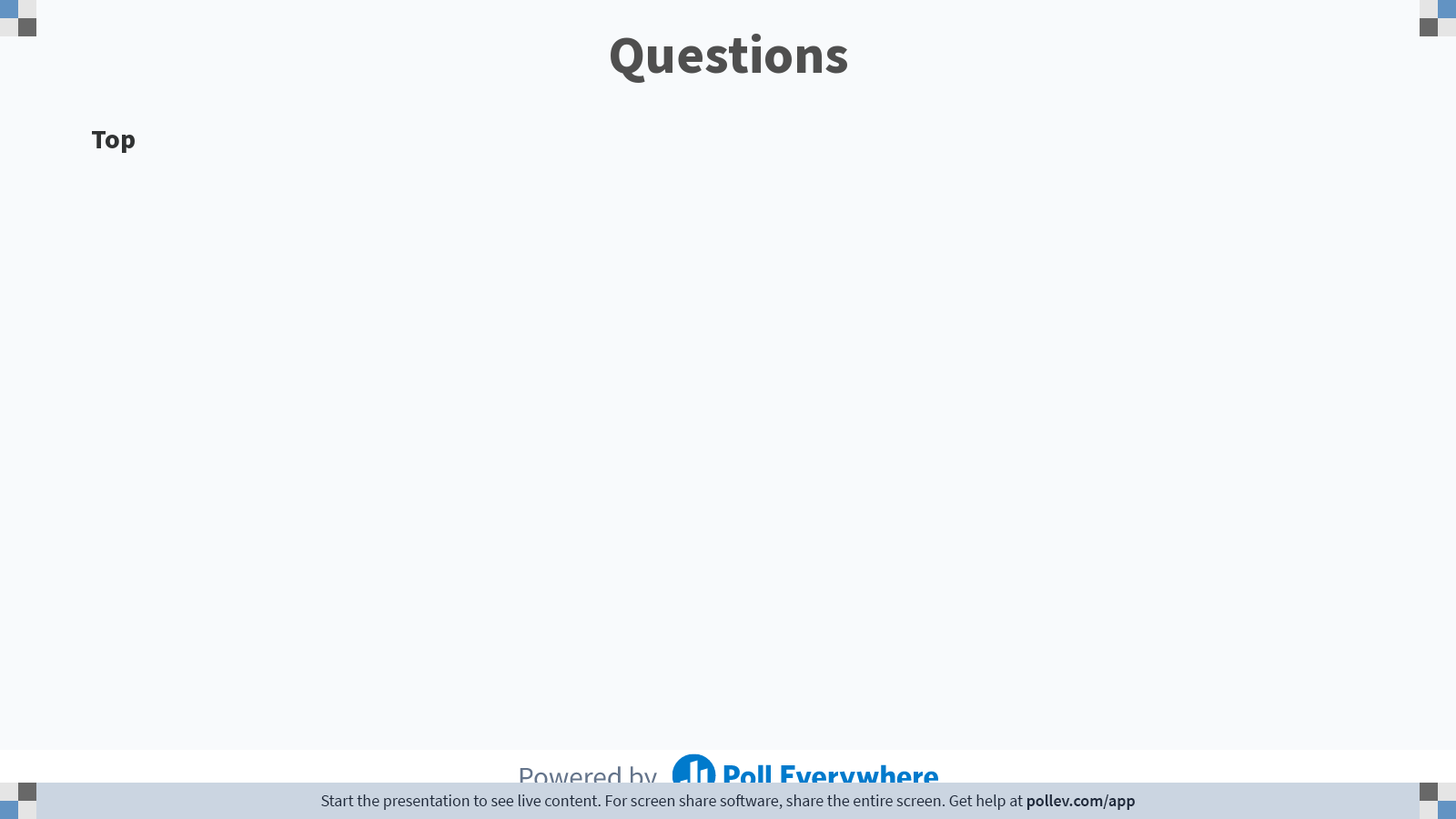 41
[Speaker Notes: Poll Title: Do not modify the notes in this section to avoid tampering with the Poll Everywhere activity.
More info at polleverywhere.com/support

Questions
https://www.polleverywhere.com/discourses/p2pykZB7ifMumvCFR9ys1]
Exception Hierarchy in Java
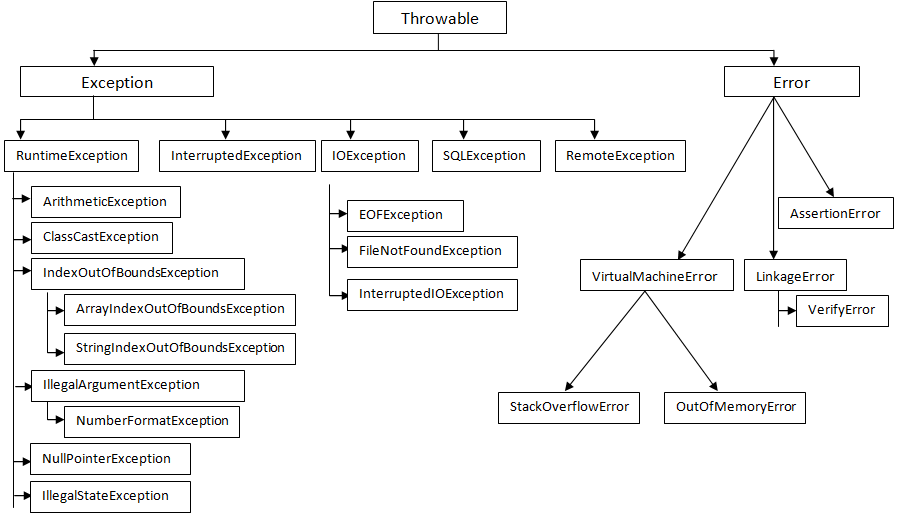 42
Exception Hierarchy in Java
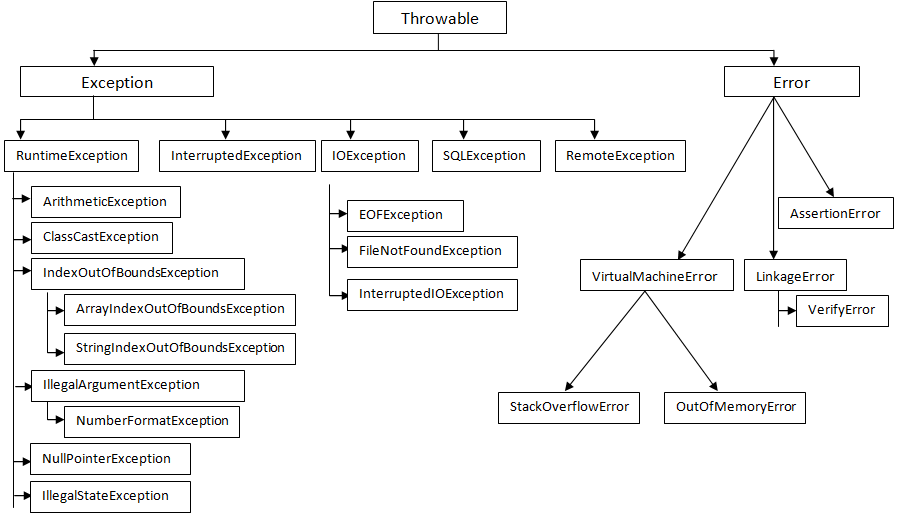 Which handler is called?
try {
  throw new EOFException();
} catch (SQLException e) {
  // a)
} catch (IOException e) {
  // b)
} catch (EOFException e) {
  // c)
}
43
[Speaker Notes: B
C is dead code]
Exception Hierarchy in Java
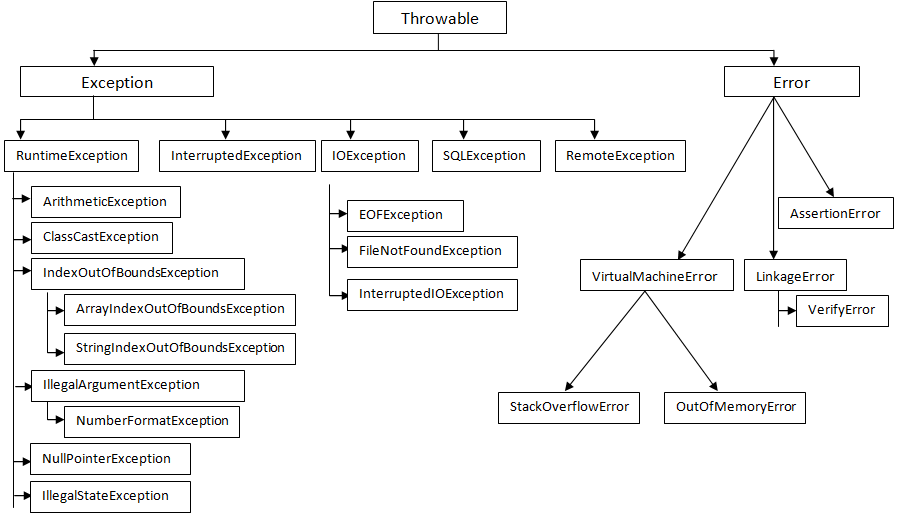 Which handler is called?
try {
  throw new EOFException();
} catch (SQLException e) {
  // a)
} catch (IOException e) {
  // b)
} catch (EOFException e) {
  // c)
}
Actually this is a compilation error because the compiler knows that c) is dead code
44
[Speaker Notes: b]
Matching Exception Handlers in Java
Find the closest try-catch block
Return and repeat until needed
Nested try-catch blocks are OK
Exception may not be caught by a try-catch block
No handler can be used (e.g., handler for SQLException and an EOFException is thrown)
Execute that catch block
And resume executing after that block
Exceptions that return from main terminate the program
45
try-finally in Java
Finally blocks always execute
Even if exception is thrown
After the exception handler
Even if method returns
Even if nothing happens
BufferedReader br;
String s;
try {
  br = new BufferedReader(new FileReader("file.txt"));
  s = br.readLine();
} catch (IOException e) {
  // something went wrong
} finally {
  if (br.isOpen()) br.close();
}
46
try-finally in Java
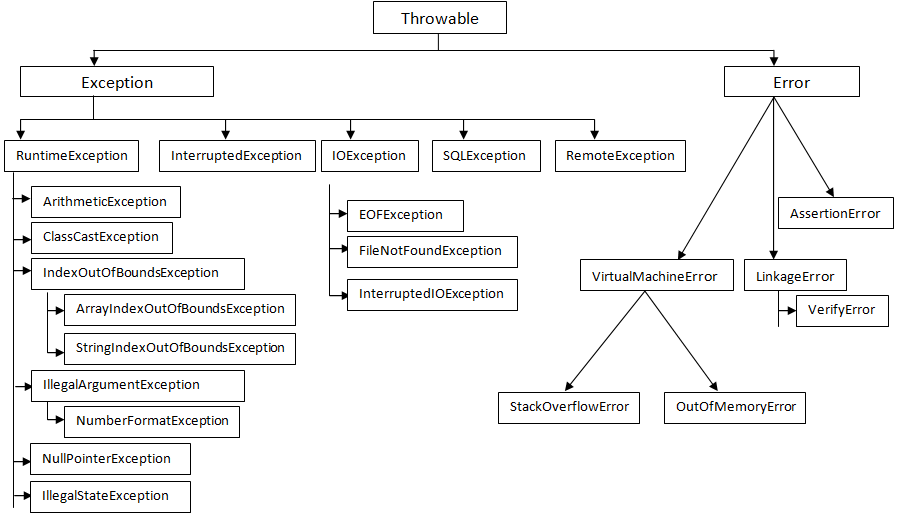 How many are executed?
a) 0 b) 1 c) 2 d) 3 e) 4
try {
  throw new EOFException();
} catch (SQLException e) {
  // i)
} catch (EOFException e) {
  // ii)
} finally {
  // iii)
}
// iv)
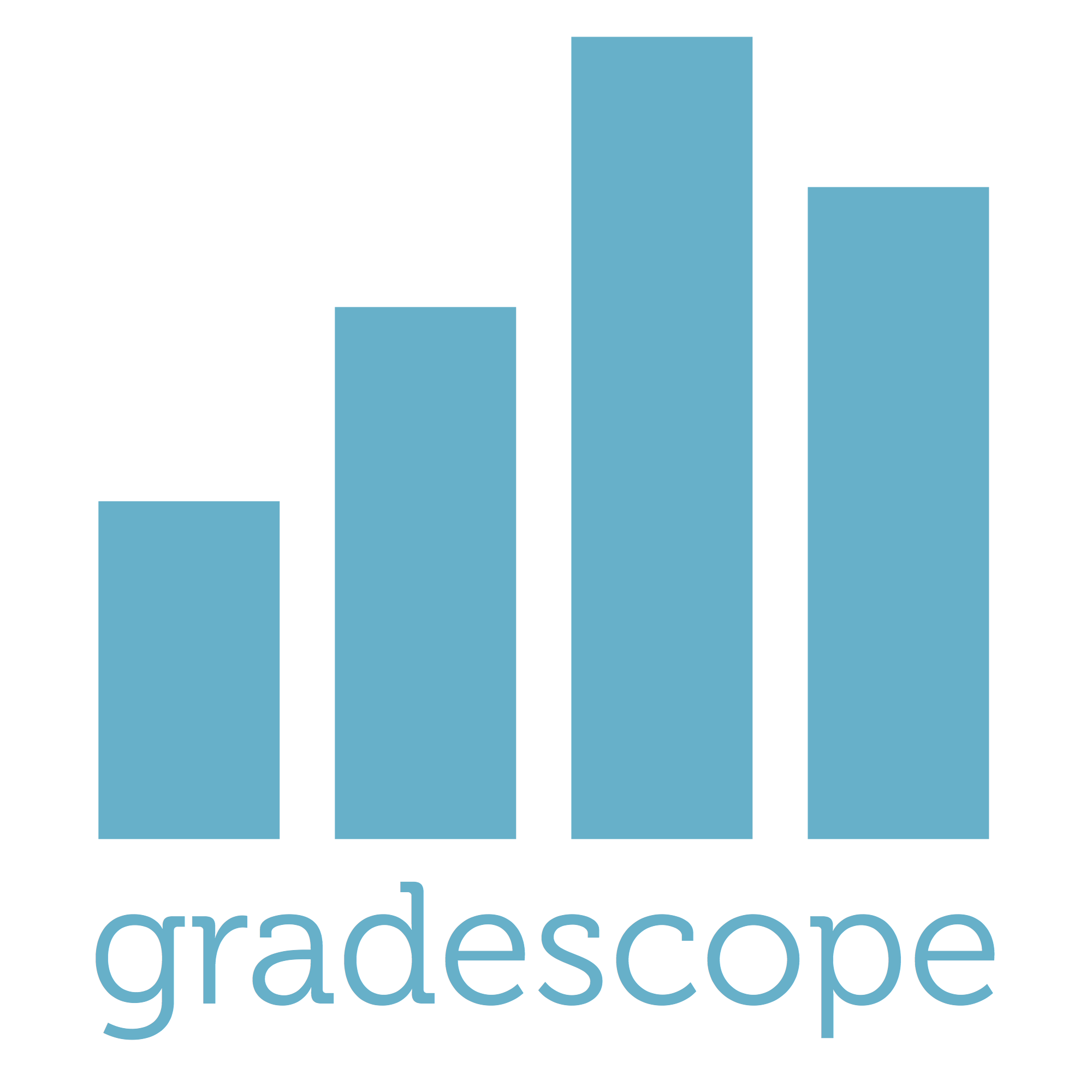 47
[Speaker Notes: ii, iii, and iv]
try-finally in Java
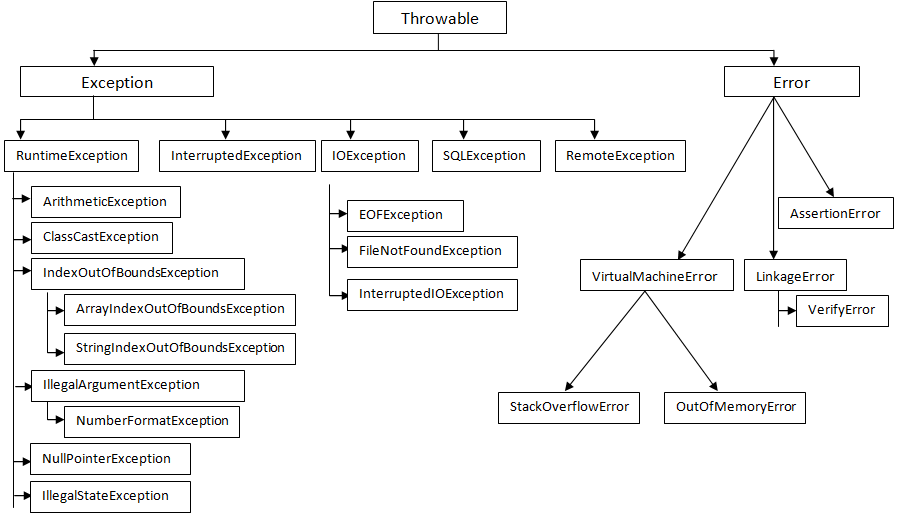 How many are executed?
a) 0 b) 1 c) 2 d) 3 e) 4
try {
 // No exception
} catch (SQLException e) {
  // i)
} catch (EOFException e) {
  // ii)
} finally {
  // iii)
}
// iv)
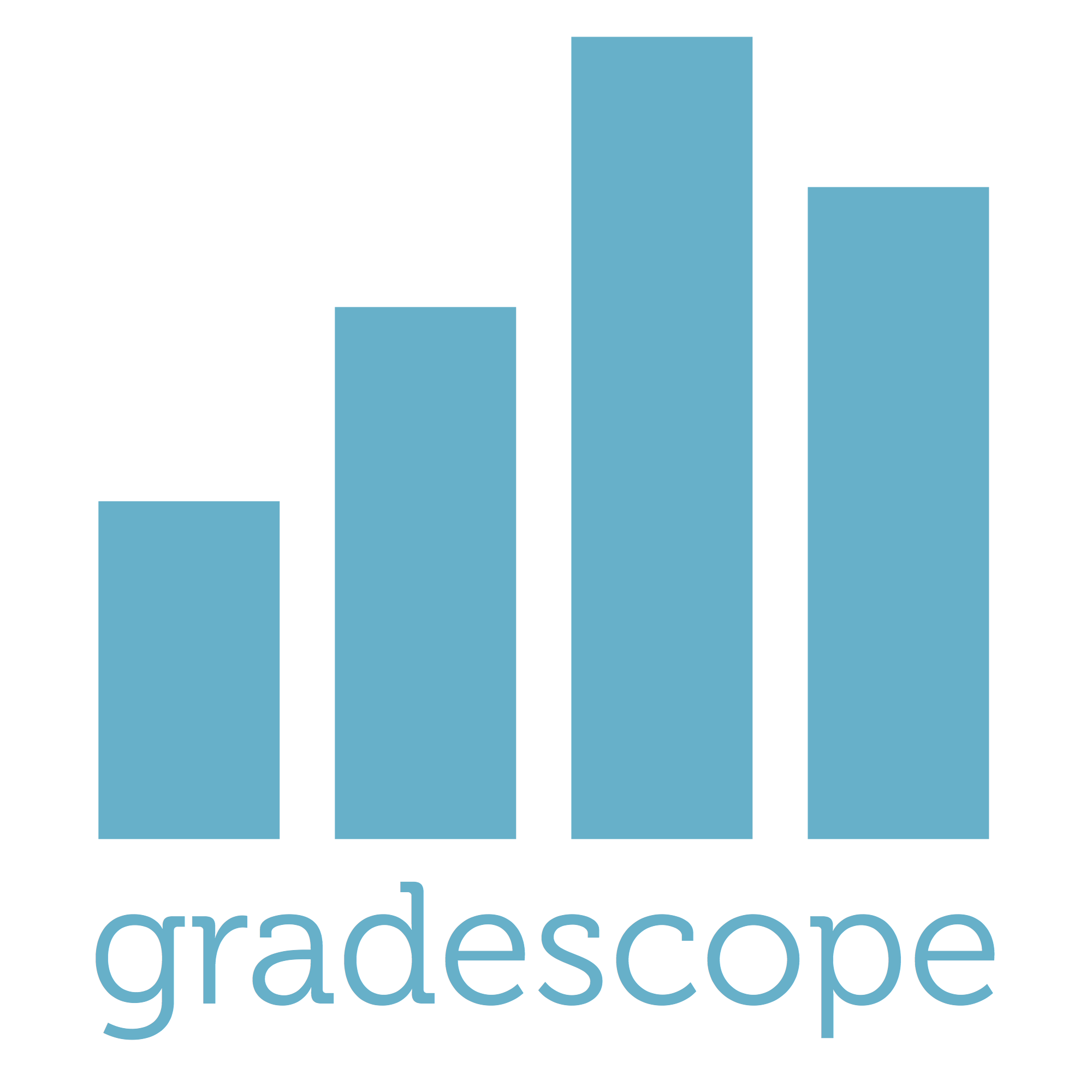 48
[Speaker Notes: iii, and iv]
try-finally in Java
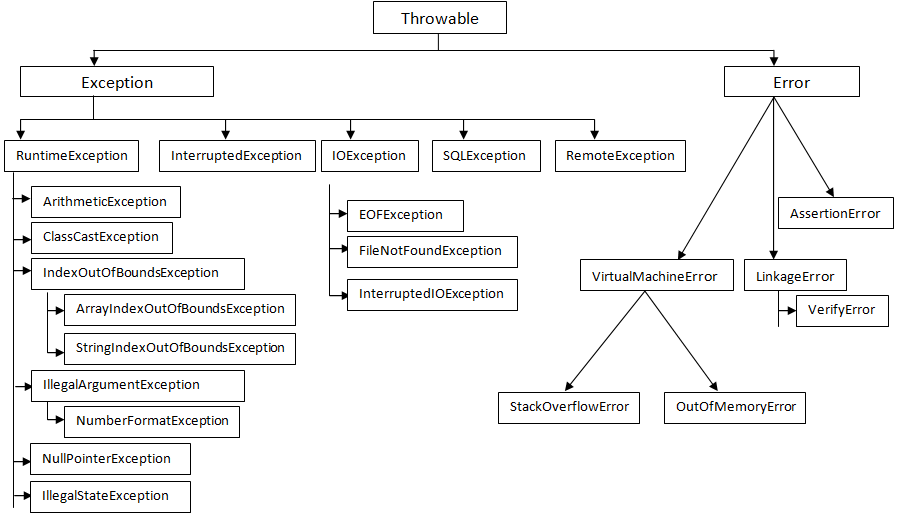 How many are executed?
a) 0 b) 1 c) 2 d) 3 e) 4
try {
 return;
} catch (SQLException e) {
  // i)
} catch (EOFException e) {
  // ii)
} finally {
  // iii)
}
// iv)
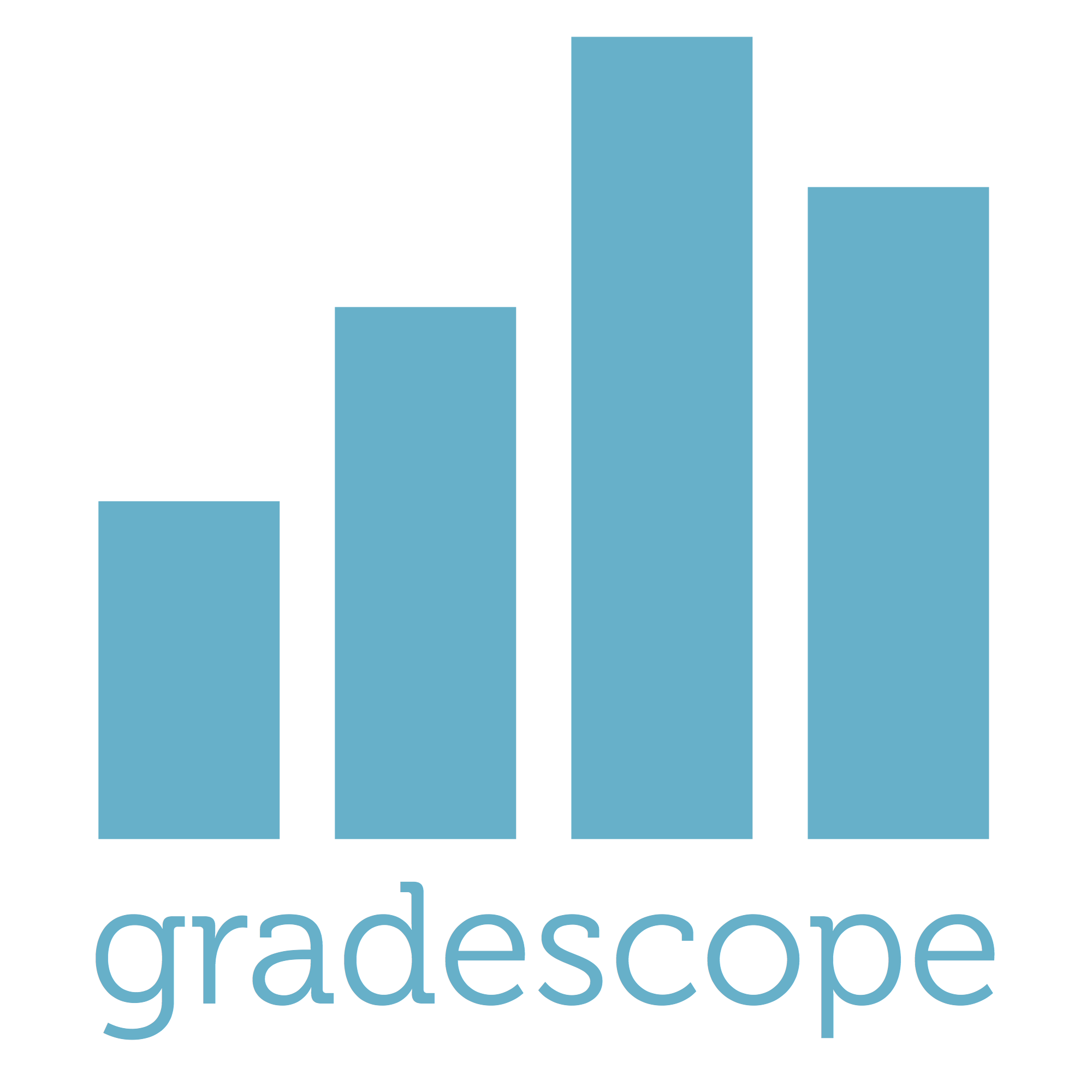 49
[Speaker Notes: iii]
try-finally in Java
Finally blocks always execute
Even if exception is thrown
After the exception handler
Even if method returns
Even if nothing happens
class BufferedReader implements java.lang.AutoCloseable { } // Java 8+
String s;
try (BufferedReader br = new BufferedReader(new FileReader("file.txt"))) {
  s = br.readLine();
} catch (IOException e) {
  // something went wrong
} finally {
  if (br.isOpen()) br.close();
}
try-with-resources
Java automatically calls AutoCloseable.close for us
50
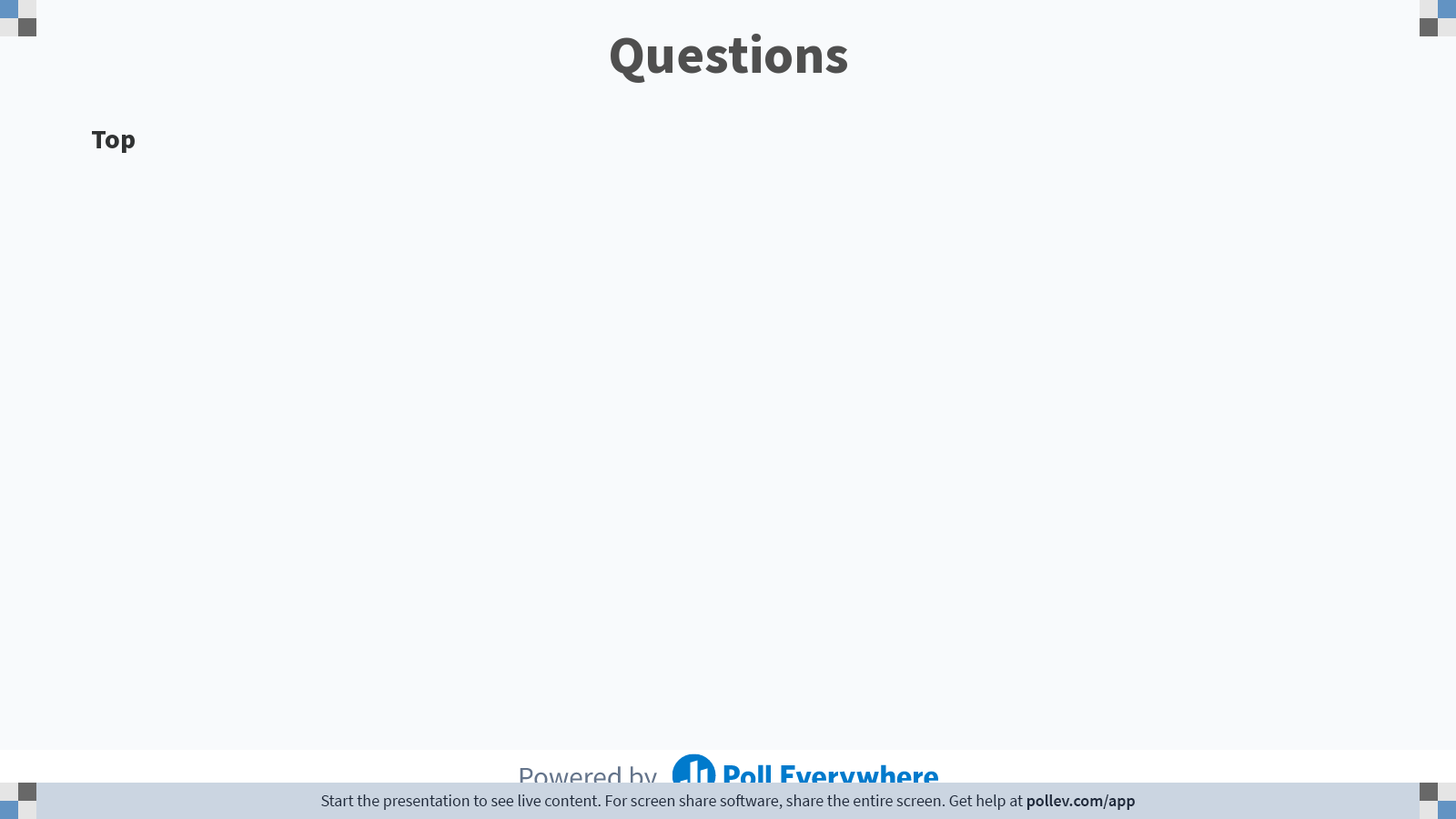 51
[Speaker Notes: Poll Title: Do not modify the notes in this section to avoid tampering with the Poll Everywhere activity.
More info at polleverywhere.com/support

Questions
https://www.polleverywhere.com/discourses/p2pykZB7ifMumvCFR9ys1]
Exceptions in Java
Try blocks should be around methods that throw exceptions


Compilation error if you do not *
Must be followed by one or more catch blocks **

* unless the method throws a compatible exception
** try-finally blocks can be around code that does not throw exceptions
public Field getDeclaredField(String name) throws NoSuchFieldException
52
Java throws statement
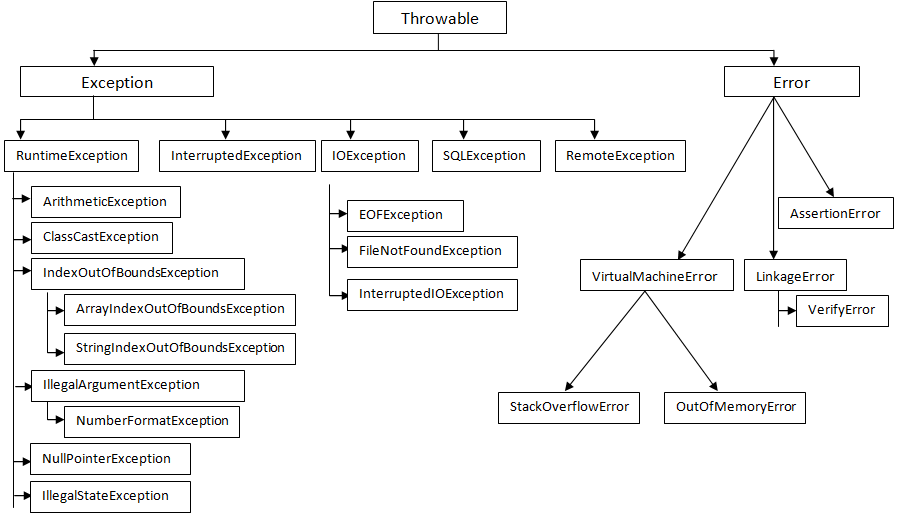 void m() throws Exception { if (...) { throw new EOFException(); } else { throw new SQLException(); } }
53
[Speaker Notes: d]
Java multiple catch clause
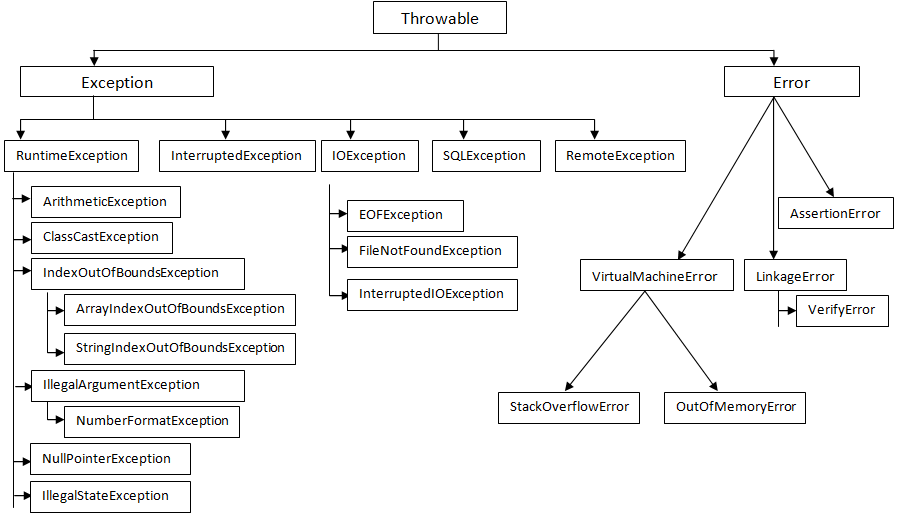 void m() throws EOFException , SQLException {
  if (...) { throw new EOFException(); }
  else     { throw new SQLException(); }
}

try { m(); }
catch (EOFException e) { }
catch (SQLException e) { }
54
Java multiple catch clause
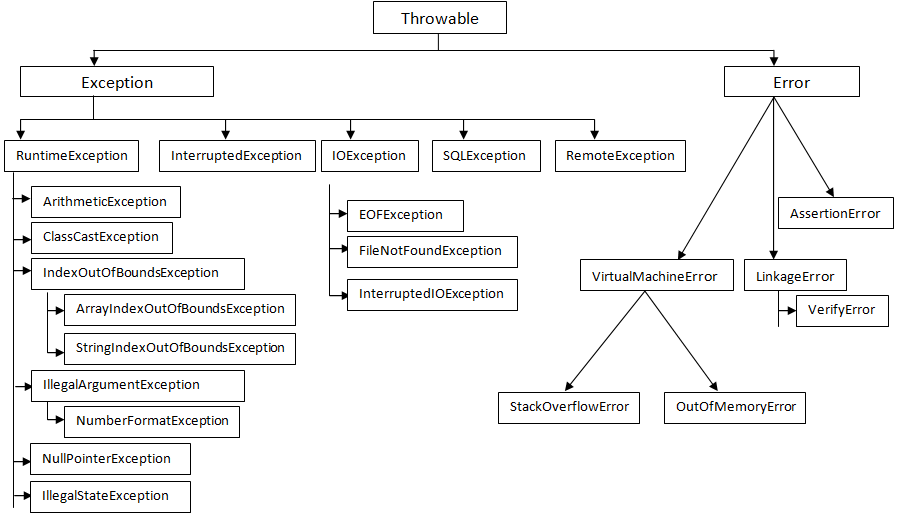 void m() throws EOFException , SQLException {
  if (...) { throw new EOFException(); }
  else     { throw new SQLException(); }
}

try { m(); }
catch (EOFException e) { /*same thing*/ }
catch (SQLException e) { /*same thing*/ }
55
Java multiple catch clause
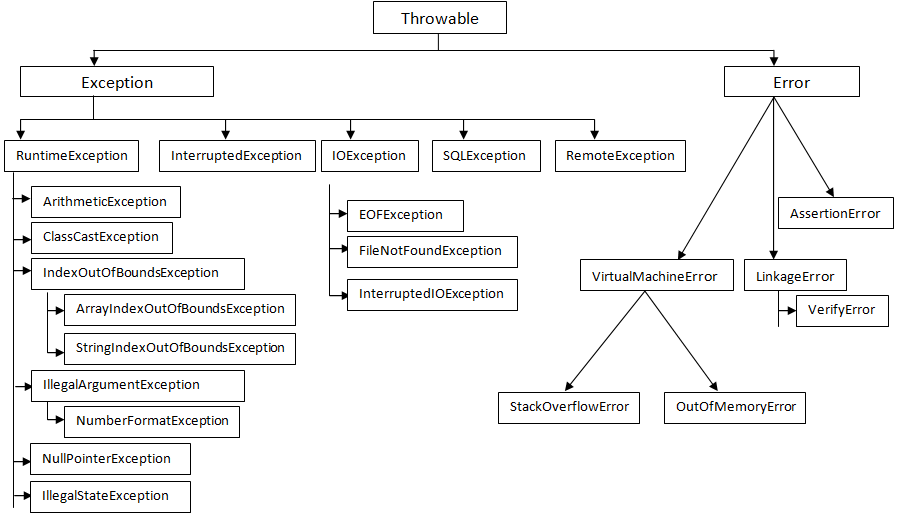 void m() throws EOFException , SQLException {
  if (...) { throw new EOFException(); }
  else     { throw new SQLException(); }
}

try { m(); }
catch (Exception e) { /*same thing*/ }
56
Java multiple catch clause
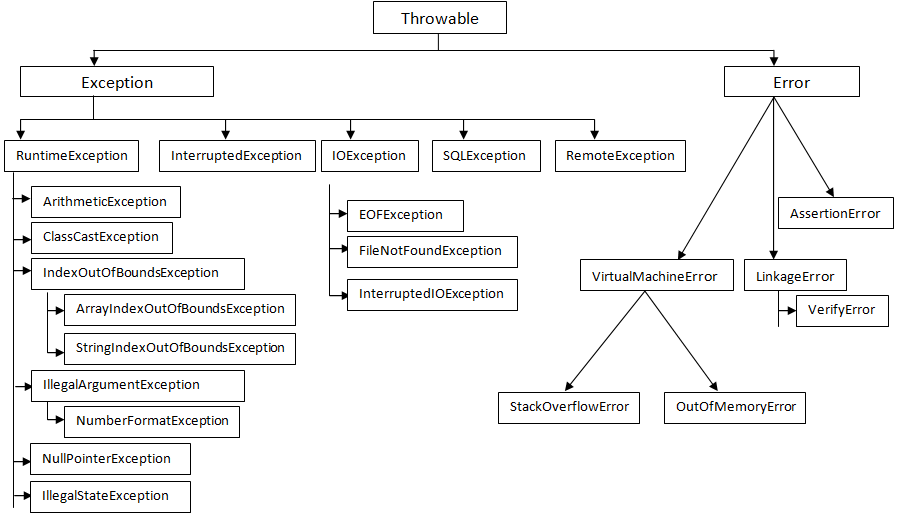 void m() throws EOFException , SQLException , RemoteException {
  if (...) { throw new EOFException(); }
  else     { throw new SQLException(); }
}

try { m(); }
catch (Exception e) { /*same thing*/ }
Silent failure, data corruption, or runtime error
57
Java multiple catch clause
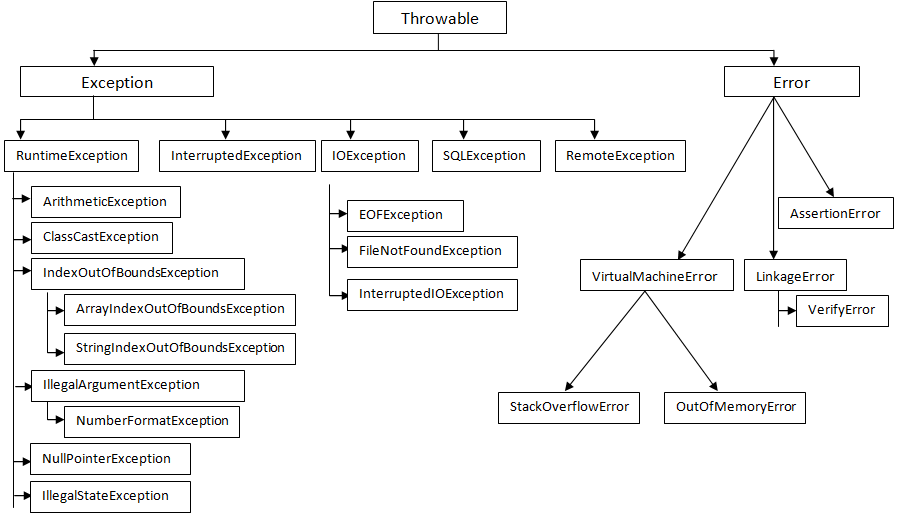 void m() throws EOFException , SQLException , RemoteException {
  if (...) { throw new EOFException(); }
  else     { throw new SQLException(); }
}

try { m(); }
catch (RemoteException e) { /*different thing*/ }
catch (Exception e) { /*same thing*/ }
58
Java multiple catch clause
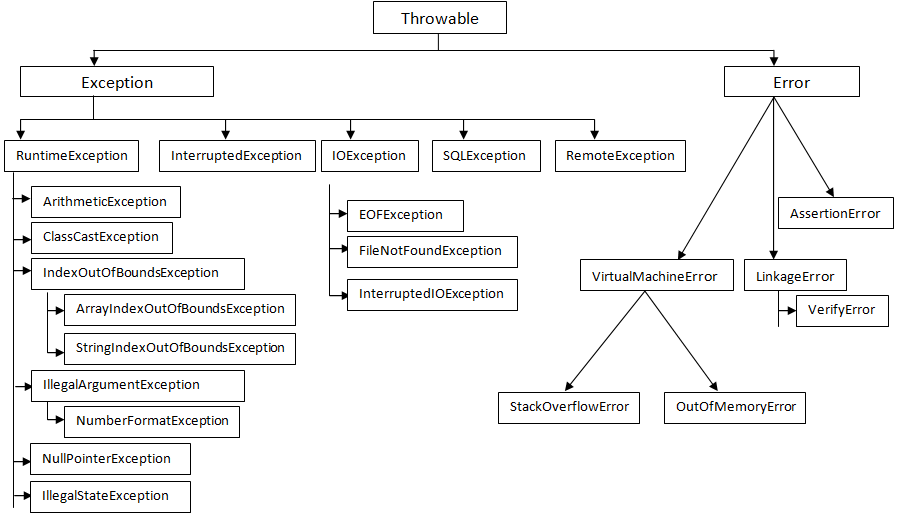 void m() throws EOFException , SQLException {
  if (...) { throw new EOFException(); }
  else     { throw new SQLException(); }
}

try { m(); }
catch (EOFException | SQLException e) { /*same thing*/ }
59
Java multiple catch clause
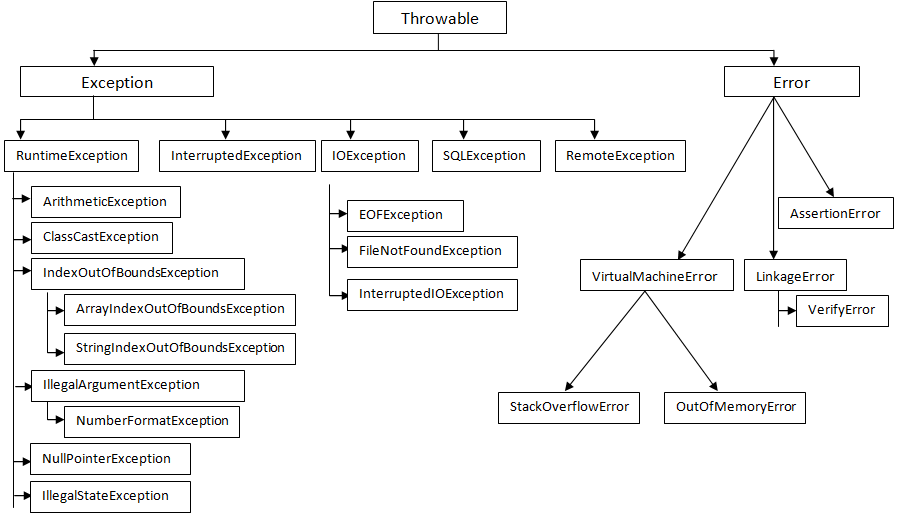 void m() throws EOFException , SQLException , RemoteException {
  if (...) { throw new EOFException(); }
  else     { throw new SQLException(); }
}

try { m(); }
catch (EOFException | SQLException e) { /*same thing*/ }
Compilation error
60
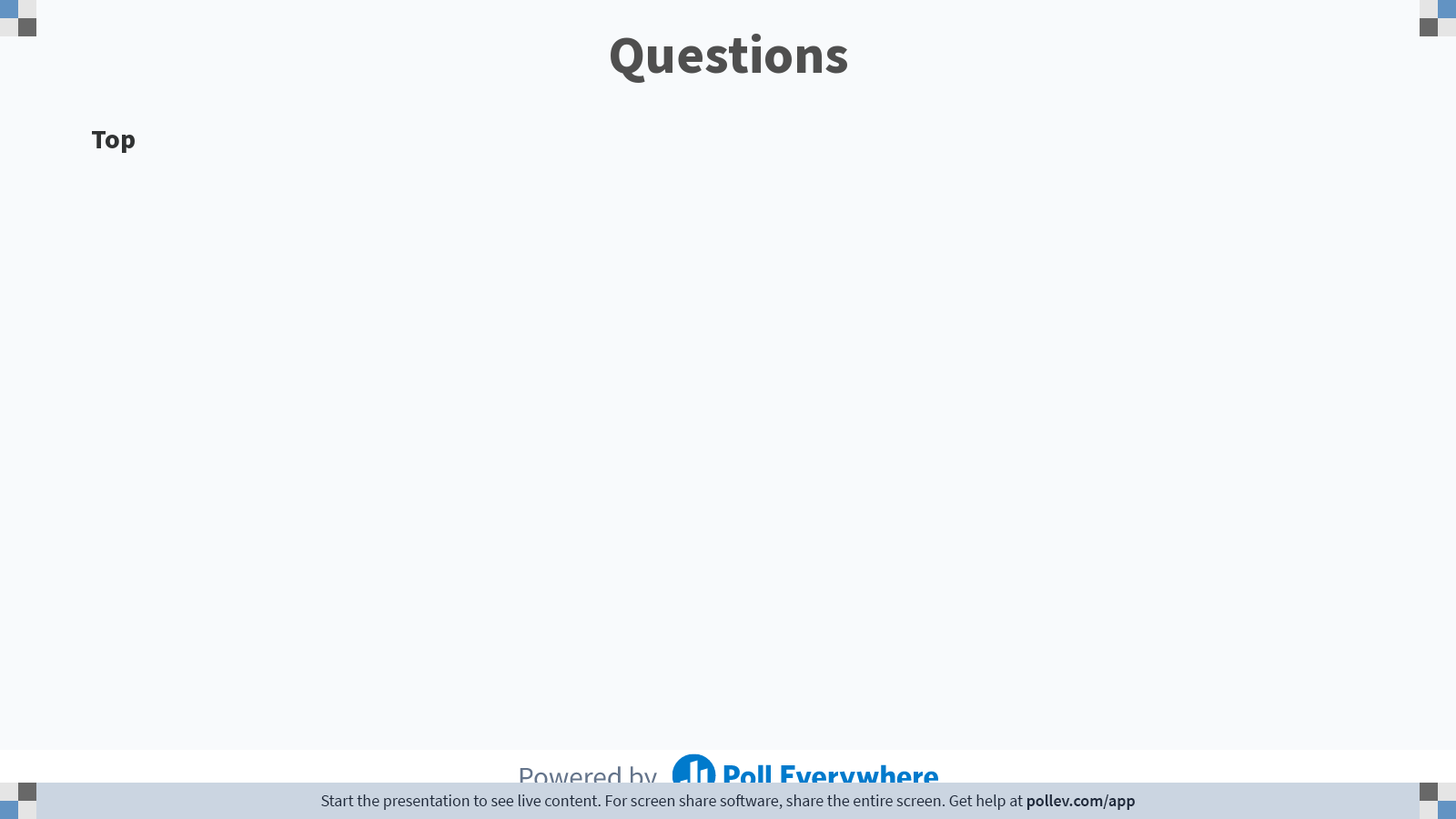 61
[Speaker Notes: Poll Title: Do not modify the notes in this section to avoid tampering with the Poll Everywhere activity.
More info at polleverywhere.com/support

Questions
https://www.polleverywhere.com/discourses/p2pykZB7ifMumvCFR9ys1]
Java checked exceptions
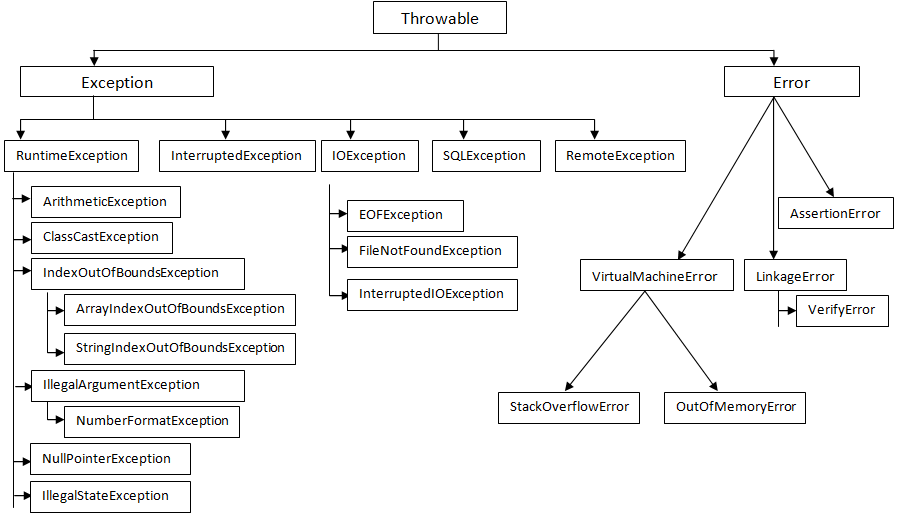 62
[Speaker Notes: Three basic kinds: errors, exceptions, runtime exceptions]
Java checked exceptions
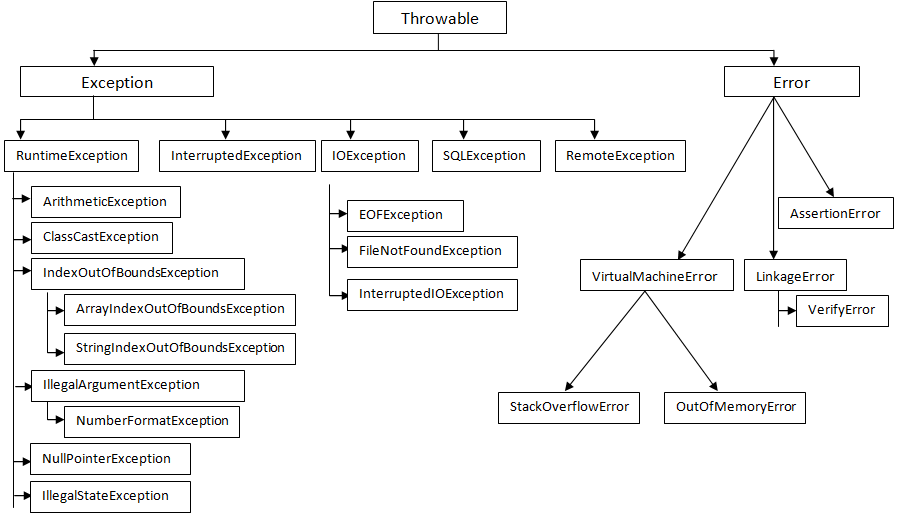 Checked (exceptions) by the compiler
Unchecked (exceptions) by the compiler
63
Java checked exceptions
Checked Exceptions
Must be declared on the method signature with throws
Must be handled
Caught
Rethrown with a compatible method signature
void m1() throws EOFException { m2(); }  // no try-catch block needed here
void m2() throws EOFException { throw new EOFException(); }
64
Java checked exceptions
Checked Exceptions
Must be declared on the method signature with throws
Must be handled
Caught
Rethrown with a compatible method signature
Unchecked Exceptions
Not declared, not checked by the compiler
Behave like any other exception
65
Java checked exceptions
Checked Exceptions
Must be declared on the method signature with throws
Must be handled
Caught
Rethrown with a compatible method signature
Unchecked Exceptions
Not declared, not checked by the compiler
Behave like any other exception
try {
  for (int i = 0 ; ; i++)
    arr[i] = 0;
} catch (IndexOutOfBoundsException e) { }
66
Java checked exceptions
Checked Exceptions
Must be declared on the method signature with throws
Must be handled
Caught
Rethrown with a compatible method signature
Unchecked Exceptions
Not declared, not checked by the compiler
Behave like any other exception






But please don’t do this!
try {
  for (int i = 0 ; ; i++)
    arr[i] = 0;
} catch (IndexOutOfBoundsException e) { }
67
Java checked exceptions
Checked Exceptions
Must be declared on the method signature with throws
Must be handled
Caught
Rethrown with a compatible method signature
Unchecked Exceptions
Not declared, not checked by the compiler
Behave like any other exception






Do checks in advance instead of relying on exceptions for corner cases!
Checks run much faster than exception handling
try {
  for (int i = 0 ; i < arr.length; i++)
    arr[i] = 0;
} catch (IndexOutOfBoundsException e) { }
68
Java unchecked exceptions
Errors
Unchecked exceptions for when things go very bad
Typically mean:  Terminate the program now
Runtime exceptions represent recoverable problems
Errors represent unrecoverable problems
As with unchecked exceptions, you usually shouldn’t catch errors – try to avoid them, and let the program crash if they come up
69
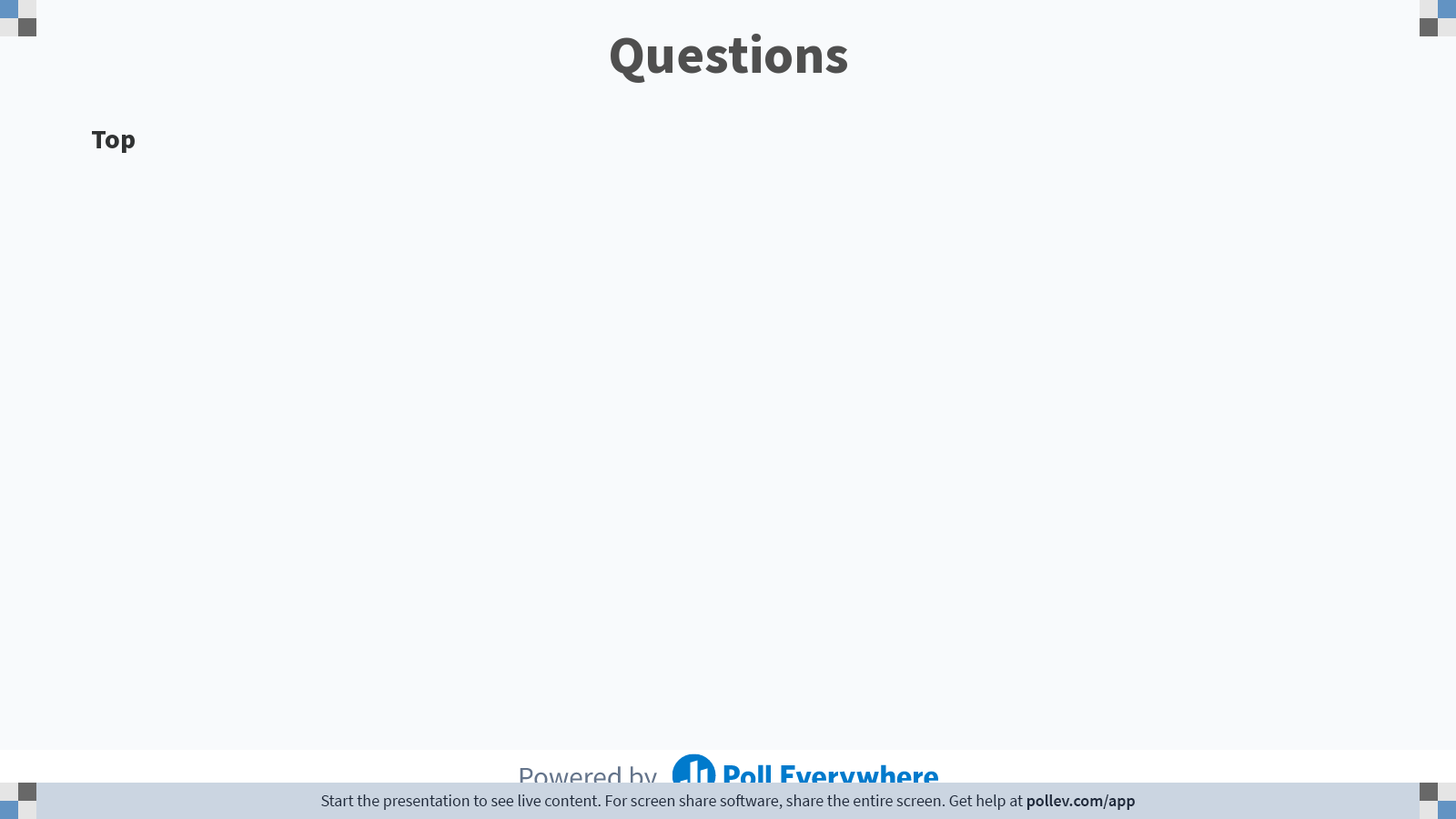 70
[Speaker Notes: Poll Title: Do not modify the notes in this section to avoid tampering with the Poll Everywhere activity.
More info at polleverywhere.com/support

Questions
https://www.polleverywhere.com/discourses/p2pykZB7ifMumvCFR9ys1]
Java checked exceptions
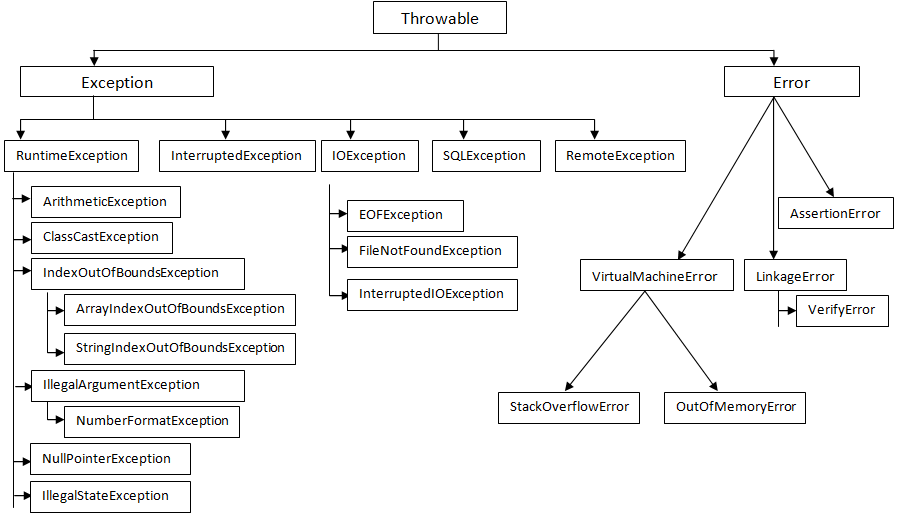 Checked (exceptions) by the compiler
Unchecked (exceptions) by the compiler
71
Java checked exceptions
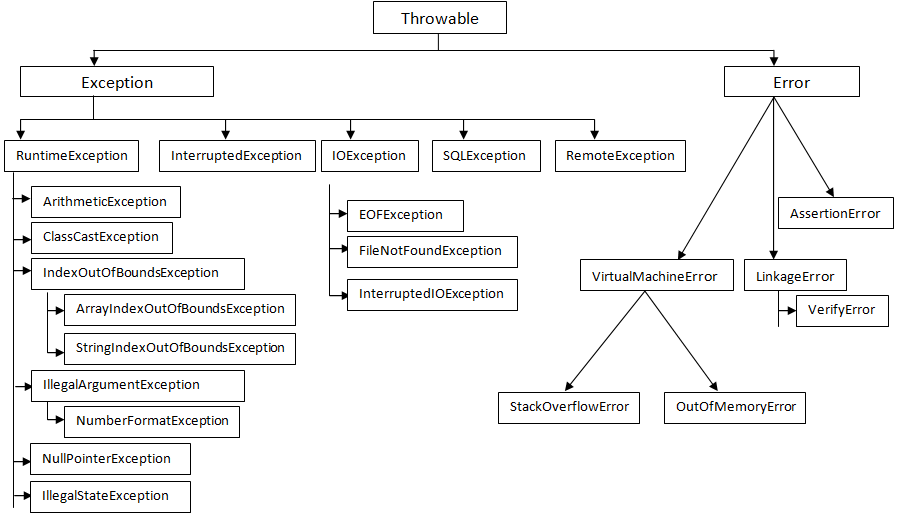 Checked (exceptions) by the compiler
I have a throwable
Is it a RuntimeException?
Is it an Error?
Then, it has to be a checked exception
72
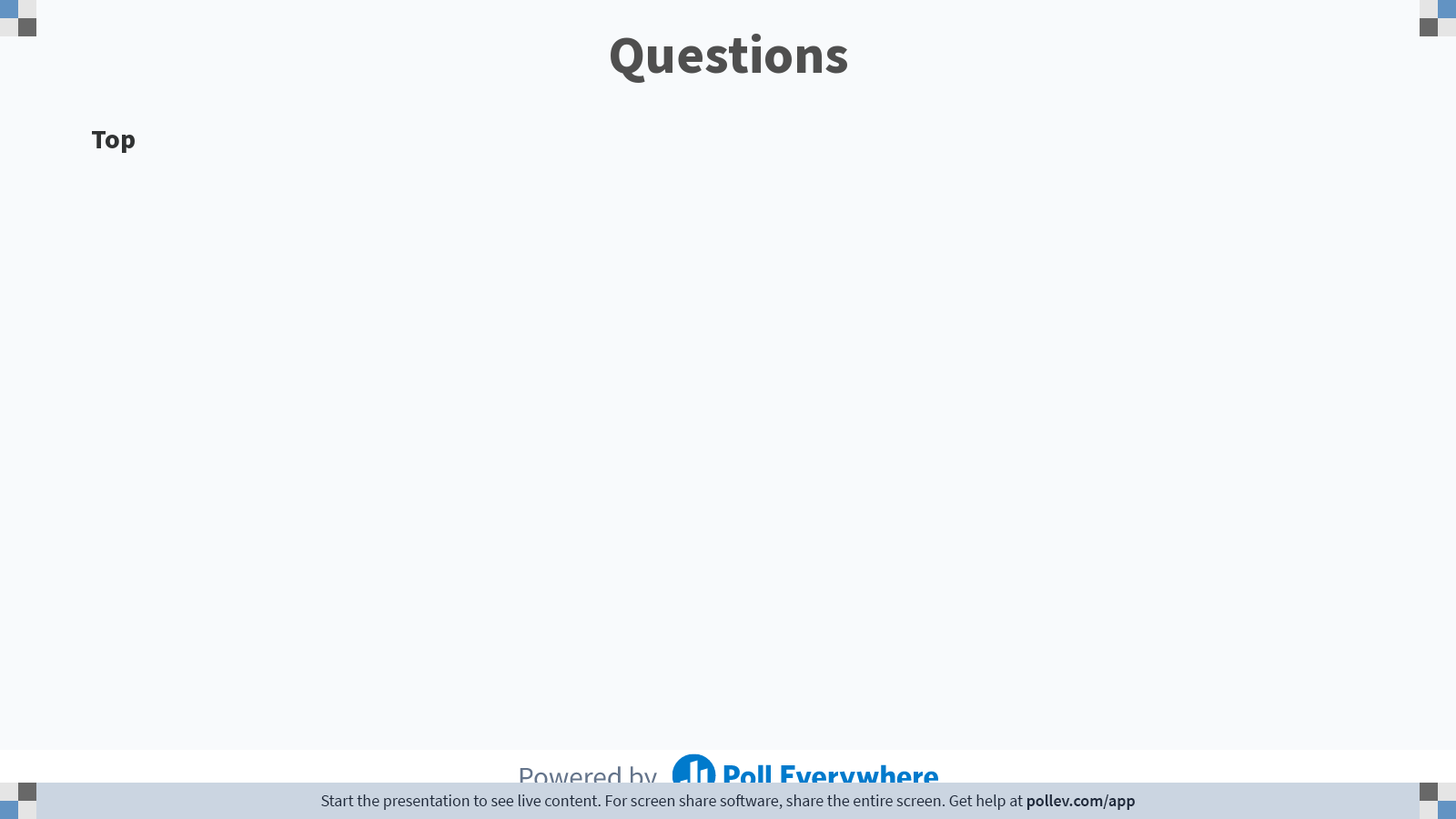 73
[Speaker Notes: Poll Title: Do not modify the notes in this section to avoid tampering with the Poll Everywhere activity.
More info at polleverywhere.com/support

Questions
https://www.polleverywhere.com/discourses/p2pykZB7ifMumvCFR9ys1]
Errors vs Unchecked Exceptions
void longRunningHTTPServer() {
  while (true) {
    try {
      processHTTPRequest();
    } catch (Exception e) {
      // Something went wrong with this request
      // Recover gracefully, keep the server up
      send505InternalError();
    }
  }
}
74
Errors vs unchecked exceptions
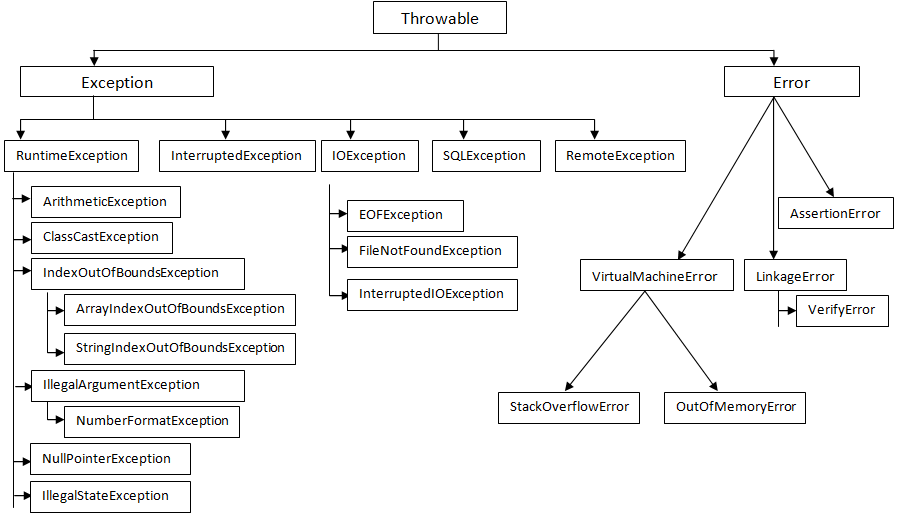 Checked (exceptions) by the compiler
Unchecked (exceptions) by the compiler
75
Catch-rethrow
public Object Method.invoke(...) throws InvocationTargetException {
  try {
    //Do the method invocation here
  } catch (Throwable e) {
    InvocationTargetException toThrow = new InvocationTargetException();
    toThrow.setCause(e);
    throw toThrow;
  }
}
76
Catch-rethrow
public Object Method.invoke(...) throws InvocationTargetException {
  try {
    //Do the method invocation here
  } catch (Throwable e) {
    InvocationTargetException toThrow = new InvocationTargetException();
    toThrow.setCause(e);
    throw toThrow;
  }
}

try {
  Method.invoke(...);
} catch (??? e) {
  throw e.getCause();
}
What goes in ???
Exception
InvocationTargetException
Throwable
77
[Speaker Notes: b]
Build your own exceptions
public class MyException extends Exception {
  // The compiler will check this exception
}

public class MyUncheckedException extends RuntimeException {
  // The compiler will not check this exception
}
78
Exceptions within exceptions with exceptions within ...
public class MyException extends Exception {
  int array[1];
  public MyException() {
    array[2] = 10;
  } 
}

try {
  try {
    throw new MyException();
  } catch (MyException e) { // 1 }
} catch (IndexOutOfBoundsException e) {
  // 2
}
Which catch executes?
1
2
None
79
[Speaker Notes: b]
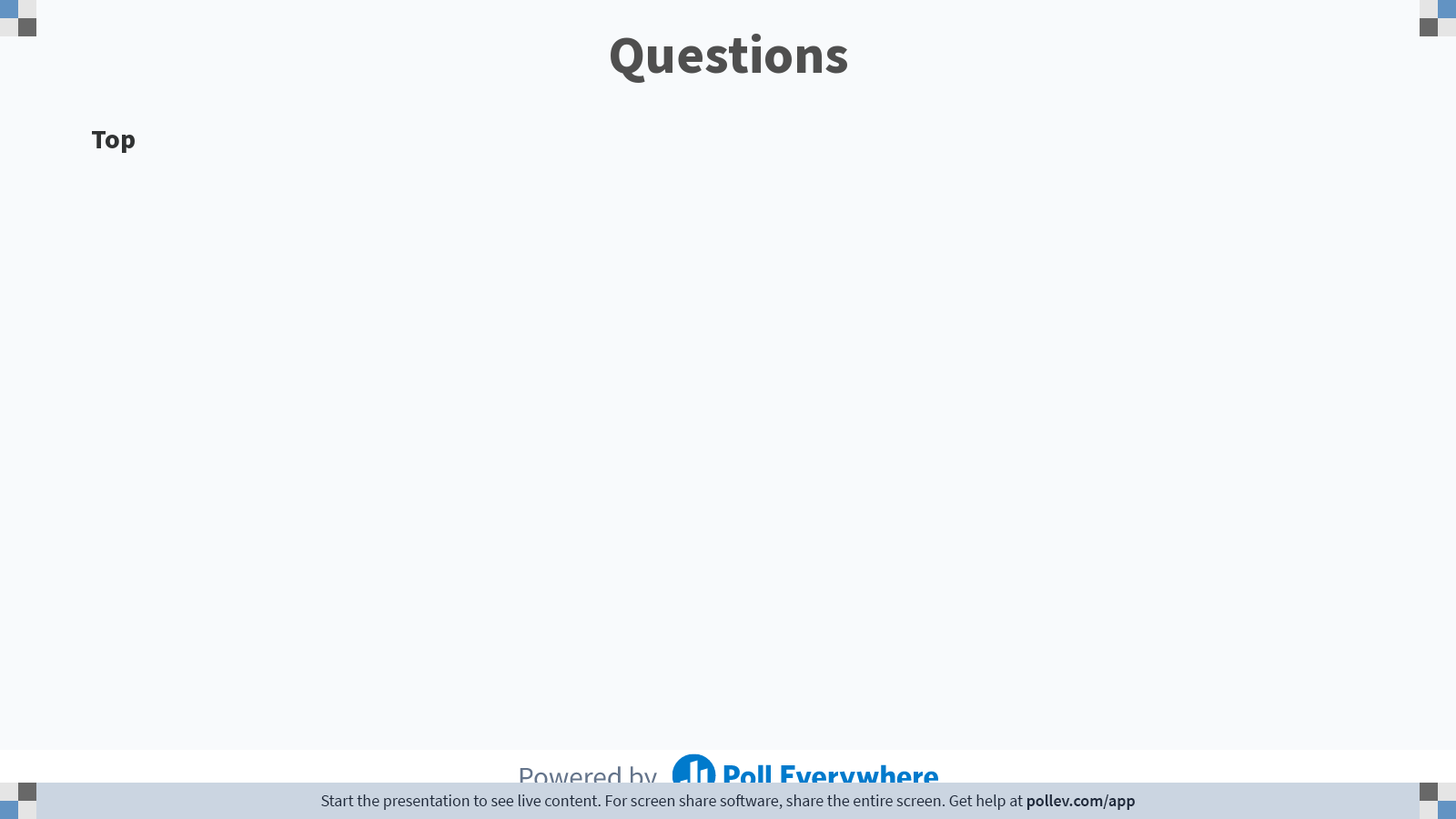 80
[Speaker Notes: Poll Title: Do not modify the notes in this section to avoid tampering with the Poll Everywhere activity.
More info at polleverywhere.com/support

Questions
https://www.polleverywhere.com/discourses/p2pykZB7ifMumvCFR9ys1]
Stack Traces
An uncaught exception from main terminates the program
java.lang.Error: Not implemented

	at edu.uic.cs474.a2.Main.getReflectionUtils(Main.java:8)
	at edu.uic.cs474.a2.Test01_SimpleInvokeMethod.invokeMethod(Test01_SimpleInvokeMethod.java:13)
	at java.base/jdk.internal.reflect.NativeMethodAccessorImpl.invoke0(Native Method)
	at java.base/jdk.internal.reflect.NativeMethodAccessorImpl.invoke(NativeMethodAccessorImpl.java:62)
	at java.base/jdk.internal.reflect.DelegatingMethodAccessorImpl.invoke(DelegatingMethodAccessorImpl.java:43)
	at java.base/java.lang.reflect.Method.invoke(Method.java:566)
	at org.junit.runners.model.FrameworkMethod$1.runReflectiveCall(FrameworkMethod.java:47)
	at org.junit.internal.runners.model.ReflectiveCallable.run(ReflectiveCallable.java:12)
	at org.junit.runners.model.FrameworkMethod.invokeExplosively(FrameworkMethod.java:44)
	at org.junit.internal.runners.statements.InvokeMethod.evaluate(InvokeMethod.java:17)
	at org.junit.runners.ParentRunner.runLeaf(ParentRunner.java:271)
	at org.junit.runners.BlockJUnit4ClassRunner.runChild(BlockJUnit4ClassRunner.java:70)
	at org.junit.runners.BlockJUnit4ClassRunner.runChild(BlockJUnit4ClassRunner.java:50)
	at org.junit.runners.ParentRunner$3.run(ParentRunner.java:238)
	at org.junit.runners.ParentRunner$1.schedule(ParentRunner.java:63)
	at org.junit.runners.ParentRunner.runChildren(ParentRunner.java:236)
	at org.junit.runners.ParentRunner.access$000(ParentRunner.java:53)
	at org.junit.runners.ParentRunner$2.evaluate(ParentRunner.java:229)
	at org.junit.runners.ParentRunner.run(ParentRunner.java:309)
	at org.junit.runner.JUnitCore.run(JUnitCore.java:160)
	at com.intellij.junit4.JUnit4IdeaTestRunner.startRunnerWithArgs(JUnit4IdeaTestRunner.java:68)
	at com.intellij.rt.junit.IdeaTestRunner$Repeater.startRunnerWithArgs(IdeaTestRunner.java:33)
	at com.intellij.rt.junit.JUnitStarter.prepareStreamsAndStart(JUnitStarter.java:230)
	at com.intellij.rt.junit.JUnitStarter.main(JUnitStarter.java:58)
81
Stack Traces
An uncaught exception from main terminates the program
java.lang.Error: Not implemented

	at edu.uic.cs474.a2.Main.getReflectionUtils(Main.java:8)
	at edu.uic.cs474.a2.Test01_SimpleInvokeMethod.invokeMethod(Test01_SimpleInvokeMethod.java:13)
	at java.base/jdk.internal.reflect.NativeMethodAccessorImpl.invoke0(Native Method)
	at java.base/jdk.internal.reflect.NativeMethodAccessorImpl.invoke(NativeMethodAccessorImpl.java:62)
	at java.base/jdk.internal.reflect.DelegatingMethodAccessorImpl.invoke(DelegatingMethodAccessorImpl.java:43)
	at java.base/java.lang.reflect.Method.invoke(Method.java:566)
	at org.junit.runners.model.FrameworkMethod$1.runReflectiveCall(FrameworkMethod.java:47)
	at org.junit.internal.runners.model.ReflectiveCallable.run(ReflectiveCallable.java:12)
	at org.junit.runners.model.FrameworkMethod.invokeExplosively(FrameworkMethod.java:44)
	at org.junit.internal.runners.statements.InvokeMethod.evaluate(InvokeMethod.java:17)
	at org.junit.runners.ParentRunner.runLeaf(ParentRunner.java:271)
	at org.junit.runners.BlockJUnit4ClassRunner.runChild(BlockJUnit4ClassRunner.java:70)
	at org.junit.runners.BlockJUnit4ClassRunner.runChild(BlockJUnit4ClassRunner.java:50)
	at org.junit.runners.ParentRunner$3.run(ParentRunner.java:238)
	at org.junit.runners.ParentRunner$1.schedule(ParentRunner.java:63)
	at org.junit.runners.ParentRunner.runChildren(ParentRunner.java:236)
	at org.junit.runners.ParentRunner.access$000(ParentRunner.java:53)
	at org.junit.runners.ParentRunner$2.evaluate(ParentRunner.java:229)
	at org.junit.runners.ParentRunner.run(ParentRunner.java:309)
	at org.junit.runner.JUnitCore.run(JUnitCore.java:160)
	at com.intellij.junit4.JUnit4IdeaTestRunner.startRunnerWithArgs(JUnit4IdeaTestRunner.java:68)
	at com.intellij.rt.junit.IdeaTestRunner$Repeater.startRunnerWithArgs(IdeaTestRunner.java:33)
	at com.intellij.rt.junit.JUnitStarter.prepareStreamsAndStart(JUnitStarter.java:230)
	at com.intellij.rt.junit.JUnitStarter.main(JUnitStarter.java:58)
Exception thrown here
82
Stack Traces
An uncaught exception from main terminates the program
java.lang.Error: Not implemented

	at edu.uic.cs474.a2.Main.getReflectionUtils(Main.java:8)
	at edu.uic.cs474.a2.Test01_SimpleInvokeMethod.invokeMethod(Test01_SimpleInvokeMethod.java:13)
	at java.base/jdk.internal.reflect.NativeMethodAccessorImpl.invoke0(Native Method)
	at java.base/jdk.internal.reflect.NativeMethodAccessorImpl.invoke(NativeMethodAccessorImpl.java:62)
	at java.base/jdk.internal.reflect.DelegatingMethodAccessorImpl.invoke(DelegatingMethodAccessorImpl.java:43)
	at java.base/java.lang.reflect.Method.invoke(Method.java:566)
	at org.junit.runners.model.FrameworkMethod$1.runReflectiveCall(FrameworkMethod.java:47)
	at org.junit.internal.runners.model.ReflectiveCallable.run(ReflectiveCallable.java:12)
	at org.junit.runners.model.FrameworkMethod.invokeExplosively(FrameworkMethod.java:44)
	at org.junit.internal.runners.statements.InvokeMethod.evaluate(InvokeMethod.java:17)
	at org.junit.runners.ParentRunner.runLeaf(ParentRunner.java:271)
	at org.junit.runners.BlockJUnit4ClassRunner.runChild(BlockJUnit4ClassRunner.java:70)
	at org.junit.runners.BlockJUnit4ClassRunner.runChild(BlockJUnit4ClassRunner.java:50)
	at org.junit.runners.ParentRunner$3.run(ParentRunner.java:238)
	at org.junit.runners.ParentRunner$1.schedule(ParentRunner.java:63)
	at org.junit.runners.ParentRunner.runChildren(ParentRunner.java:236)
	at org.junit.runners.ParentRunner.access$000(ParentRunner.java:53)
	at org.junit.runners.ParentRunner$2.evaluate(ParentRunner.java:229)
	at org.junit.runners.ParentRunner.run(ParentRunner.java:309)
	at org.junit.runner.JUnitCore.run(JUnitCore.java:160)
	at com.intellij.junit4.JUnit4IdeaTestRunner.startRunnerWithArgs(JUnit4IdeaTestRunner.java:68)
	at com.intellij.rt.junit.IdeaTestRunner$Repeater.startRunnerWithArgs(IdeaTestRunner.java:33)
	at com.intellij.rt.junit.JUnitStarter.prepareStreamsAndStart(JUnitStarter.java:230)
	at com.intellij.rt.junit.JUnitStarter.main(JUnitStarter.java:58)
Exception thrown here
Stack
Unwinding
83
Stack Traces
An uncaught exception from main terminates the program
java.lang.Error: Not implemented

	at edu.uic.cs474.a2.Main.getReflectionUtils(Main.java:8)
	at edu.uic.cs474.a2.Test01_SimpleInvokeMethod.invokeMethod(Test01_SimpleInvokeMethod.java:13)
	at java.base/jdk.internal.reflect.NativeMethodAccessorImpl.invoke0(Native Method)
	at java.base/jdk.internal.reflect.NativeMethodAccessorImpl.invoke(NativeMethodAccessorImpl.java:62)
	at java.base/jdk.internal.reflect.DelegatingMethodAccessorImpl.invoke(DelegatingMethodAccessorImpl.java:43)
	at java.base/java.lang.reflect.Method.invoke(Method.java:566)
	at org.junit.runners.model.FrameworkMethod$1.runReflectiveCall(FrameworkMethod.java:47)
	at org.junit.internal.runners.model.ReflectiveCallable.run(ReflectiveCallable.java:12)
	at org.junit.runners.model.FrameworkMethod.invokeExplosively(FrameworkMethod.java:44)
	at org.junit.internal.runners.statements.InvokeMethod.evaluate(InvokeMethod.java:17)
	at org.junit.runners.ParentRunner.runLeaf(ParentRunner.java:271)
	at org.junit.runners.BlockJUnit4ClassRunner.runChild(BlockJUnit4ClassRunner.java:70)
	at org.junit.runners.BlockJUnit4ClassRunner.runChild(BlockJUnit4ClassRunner.java:50)
	at org.junit.runners.ParentRunner$3.run(ParentRunner.java:238)
	at org.junit.runners.ParentRunner$1.schedule(ParentRunner.java:63)
	at org.junit.runners.ParentRunner.runChildren(ParentRunner.java:236)
	at org.junit.runners.ParentRunner.access$000(ParentRunner.java:53)
	at org.junit.runners.ParentRunner$2.evaluate(ParentRunner.java:229)
	at org.junit.runners.ParentRunner.run(ParentRunner.java:309)
	at org.junit.runner.JUnitCore.run(JUnitCore.java:160)
	at com.intellij.junit4.JUnit4IdeaTestRunner.startRunnerWithArgs(JUnit4IdeaTestRunner.java:68)
	at com.intellij.rt.junit.IdeaTestRunner$Repeater.startRunnerWithArgs(IdeaTestRunner.java:33)
	at com.intellij.rt.junit.JUnitStarter.prepareStreamsAndStart(JUnitStarter.java:230)
	at com.intellij.rt.junit.JUnitStarter.main(JUnitStarter.java:58)
84
Stack Traces
An uncaught exception from main terminates the program
java.lang.Error: Not implemented

	at edu.uic.cs474.a2.Main.getReflectionUtils(Main.java:8)
	at edu.uic.cs474.a2.Test01_SimpleInvokeMethod.invokeMethod(Test01_SimpleInvokeMethod.java:13)
	at java.base/jdk.internal.reflect.NativeMethodAccessorImpl.invoke0(Native Method)
	at java.base/jdk.internal.reflect.NativeMethodAccessorImpl.invoke(NativeMethodAccessorImpl.java:62)
	at java.base/jdk.internal.reflect.DelegatingMethodAccessorImpl.invoke(DelegatingMethodAccessorImpl.java:43)
	at java.base/java.lang.reflect.Method.invoke(Method.java:566)
	at org.junit.runners.model.FrameworkMethod$1.runReflectiveCall(FrameworkMethod.java:47)
	at org.junit.internal.runners.model.ReflectiveCallable.run(ReflectiveCallable.java:12)
	at org.junit.runners.model.FrameworkMethod.invokeExplosively(FrameworkMethod.java:44)
	at org.junit.internal.runners.statements.InvokeMethod.evaluate(InvokeMethod.java:17)
	at org.junit.runners.ParentRunner.runLeaf(ParentRunner.java:271)
	at org.junit.runners.BlockJUnit4ClassRunner.runChild(BlockJUnit4ClassRunner.java:70)
	at org.junit.runners.BlockJUnit4ClassRunner.runChild(BlockJUnit4ClassRunner.java:50)
	at org.junit.runners.ParentRunner$3.run(ParentRunner.java:238)
	at org.junit.runners.ParentRunner$1.schedule(ParentRunner.java:63)
	at org.junit.runners.ParentRunner.runChildren(ParentRunner.java:236)
	at org.junit.runners.ParentRunner.access$000(ParentRunner.java:53)
	at org.junit.runners.ParentRunner$2.evaluate(ParentRunner.java:229)
	at org.junit.runners.ParentRunner.run(ParentRunner.java:309)
	at org.junit.runner.JUnitCore.run(JUnitCore.java:160)
	at com.intellij.junit4.JUnit4IdeaTestRunner.startRunnerWithArgs(JUnit4IdeaTestRunner.java:68)
	at com.intellij.rt.junit.IdeaTestRunner$Repeater.startRunnerWithArgs(IdeaTestRunner.java:33)
	at com.intellij.rt.junit.JUnitStarter.prepareStreamsAndStart(JUnitStarter.java:230)
	at com.intellij.rt.junit.JUnitStarter.main(JUnitStarter.java:58)
We can learn a lot just by looking at a stack trace!

JUnit uses reflection to find test methods
On this JVM, method invocation is implemented in jdk.internal.reflect
IntelliJ has dedicated classes to support JUnit
Assignment 2
Reflection
JUnit
IntelliJ IDEA
85
Stack Traces
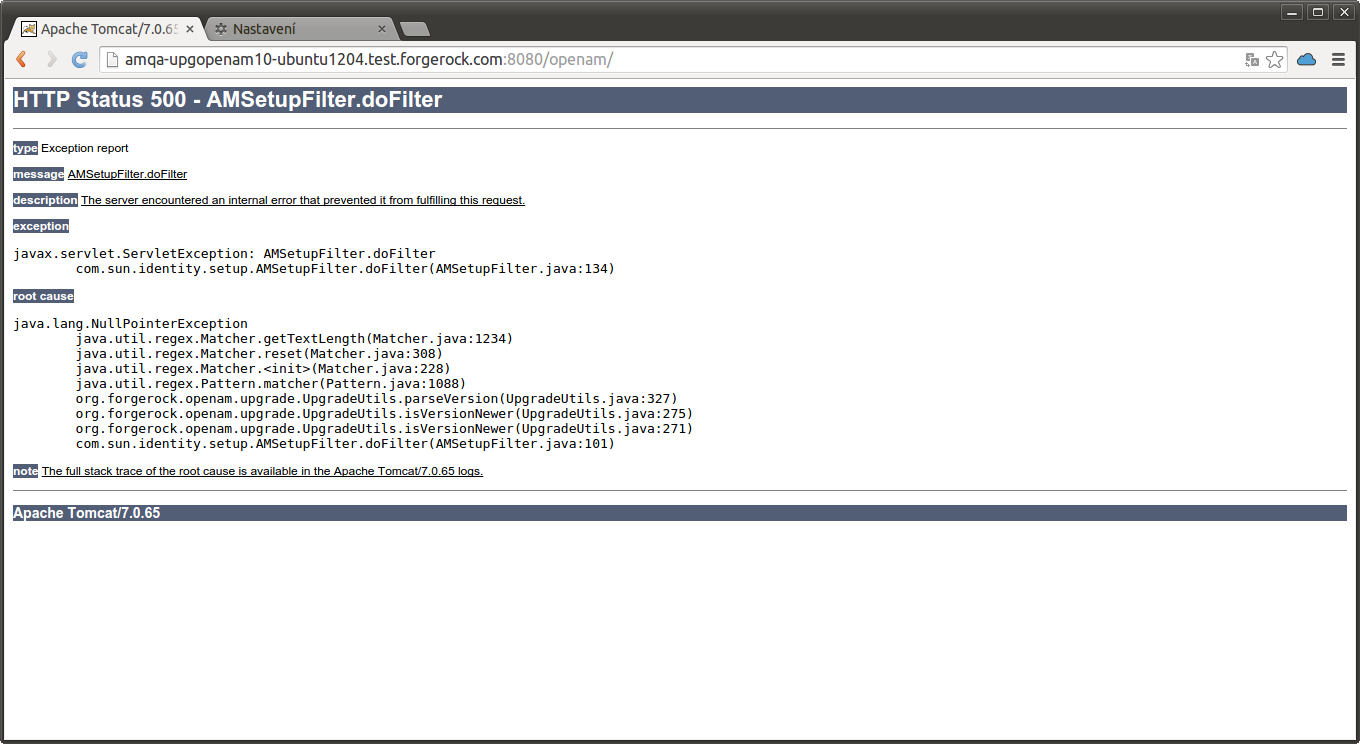 86
Stack Traces
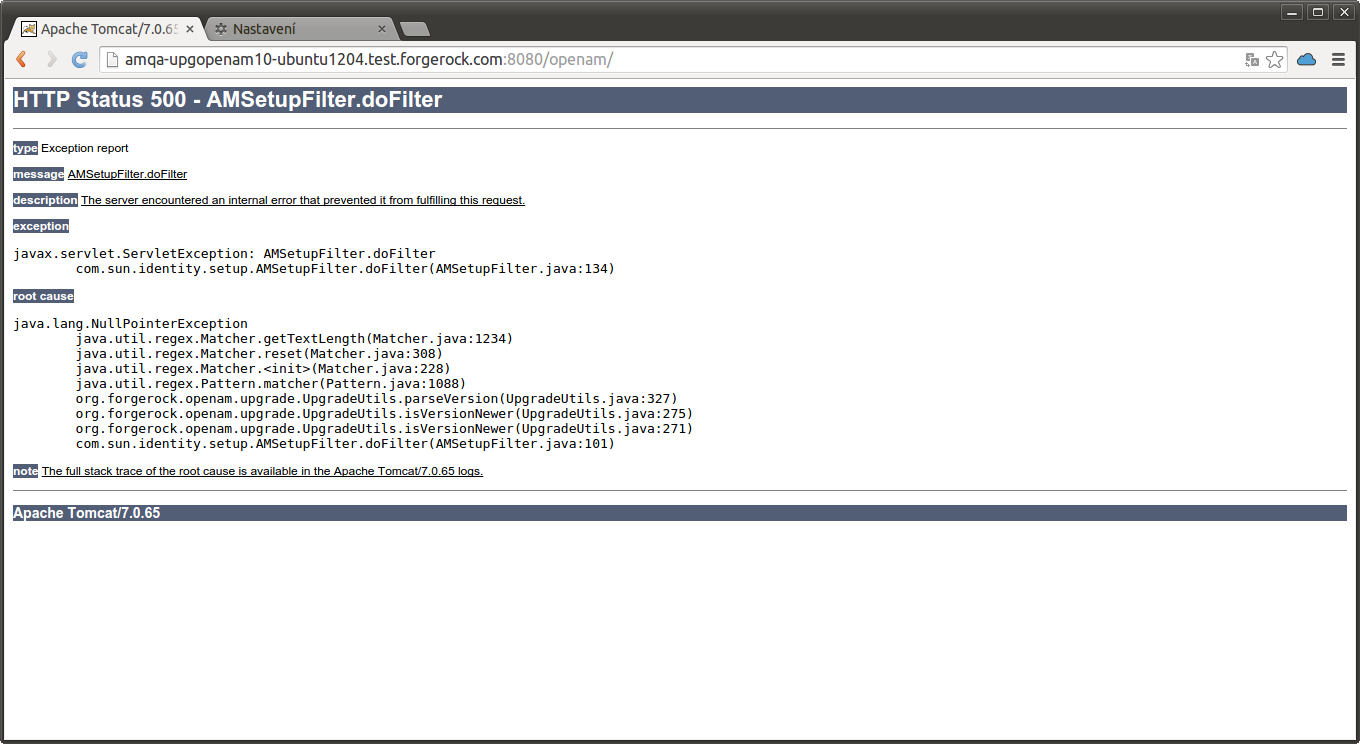 package com.sun.identity.setup;
import javax.servlet.ServletException;
class AMSetupFilter {
  void doFilter() {
    try {
       ...
    }  catch (NullPointerException e) {
      throw new ServletException(e);
    }
  }
}
87
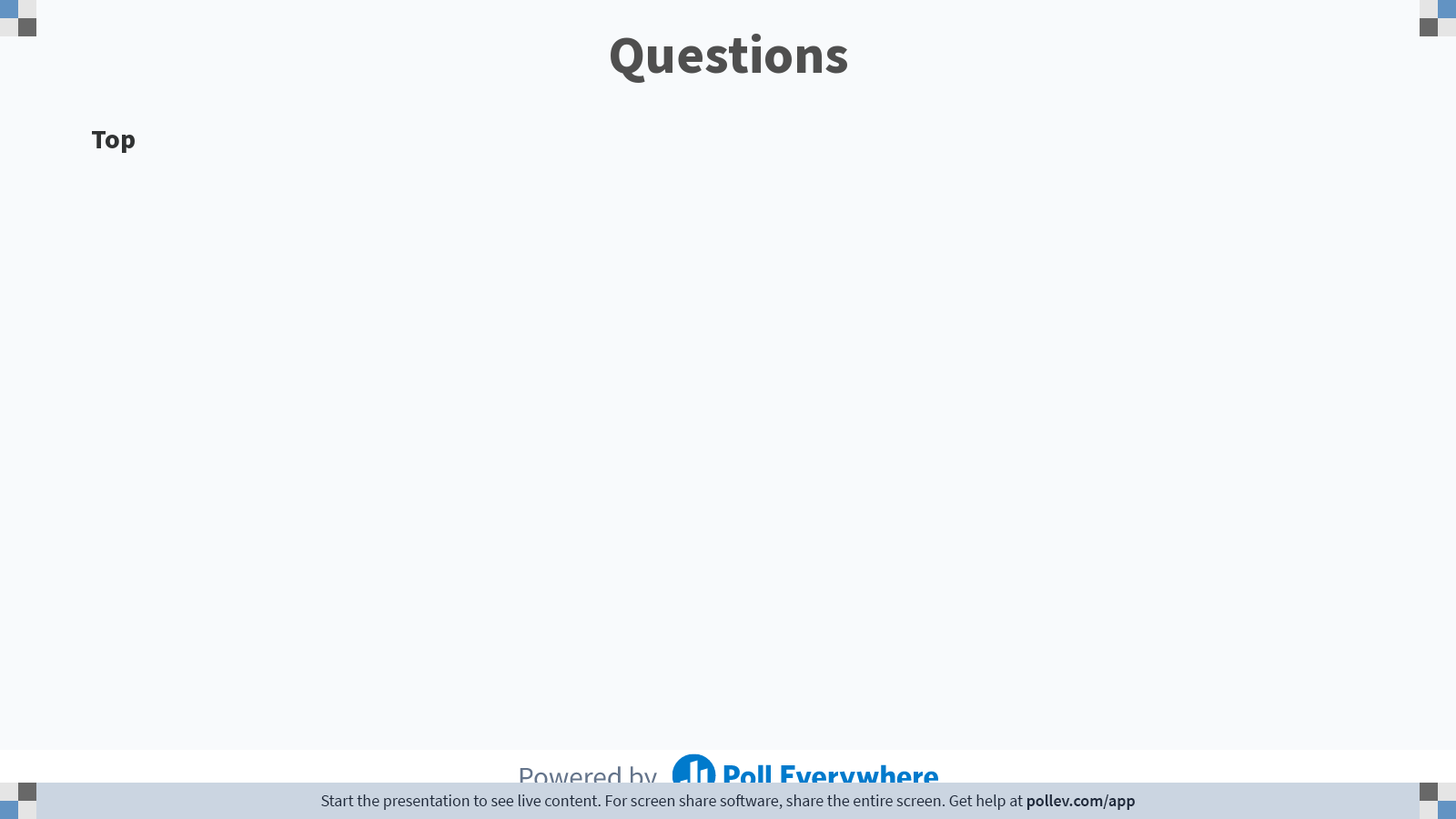 88
[Speaker Notes: Poll Title: Do not modify the notes in this section to avoid tampering with the Poll Everywhere activity.
More info at polleverywhere.com/support

Questions
https://www.polleverywhere.com/discourses/p2pykZB7ifMumvCFR9ys1]
Exceptions in C++
C++ never checks for exceptions
Everything is in Runtime Exception style
C++ allows throwing anything as an exception
Primitives, pointers, references, …
C++ needs to destroy objects when unwinding the stack
What if the destroyer throws an exception?
class A { int i; };
...

try {
  A a;  // Creates a new instance of A
  throw 10;  // We can throw anything in C++
} catch(int i) {
  // instance a's destructor was called by now
}
89
Criticisms around exceptions
int get(int[] arr, int i) {
  if (i > arr.length)
    throw new Exception();
  else
    return i;
}

try {
  int arr[10];
  for (int i = 0 ; ; i++)
    get(arr, i);
} catch (Exception e) {  }
Exceptions introduce a new form of control flow
if, while, for, function/method call are all forms of control flow
Hard to reason about programs with exceptions
90
Criticisms around exceptions
int get(int[] arr, int i) {
  if (i > arr.length)
    throw new Exception();
  else
    return i;
}

void m4() {
  int arr[10];
  for (int i = 0 ; ; i++)
    get(arr, i);
}

void m1() { try { m2(); } catch (Exception e) { } }
void m2() { m3(); }
void m3() { m4(); }
Exceptions introduce a new form of control flow
if, while, for, function/method call are all forms of control flow
Hard to reason about programs with exceptions
91
Result Types
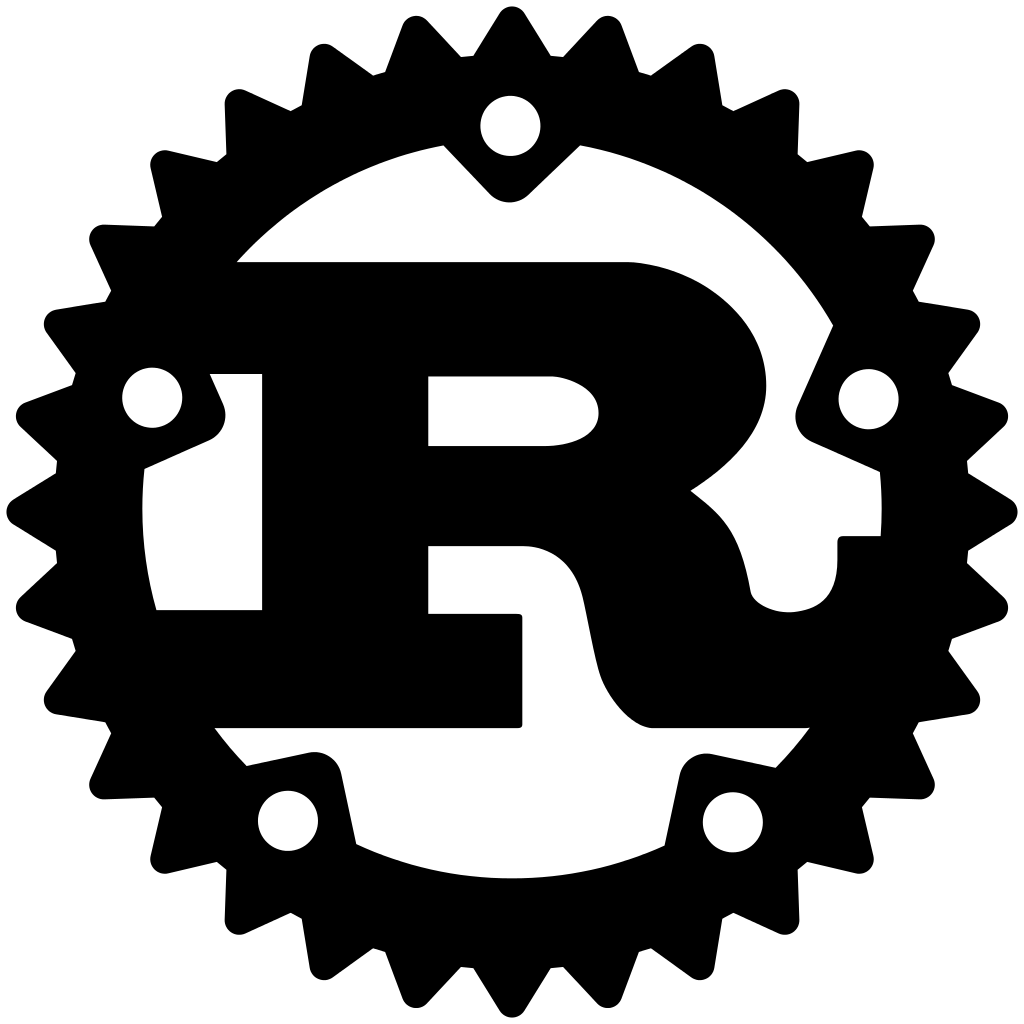 Result type (e.g., Rust)




Code that can fail returns a Result
Similar to Optional in Java for code that may return null
Developer has to check the result
Code does not compiler otherwise
pub enum Result<T, E> {
    Ok(T),
    Err(E),
}
92
Result Types
let number_str = // Read line from user
let number = match number_str.parse::<i32>() {
     Ok(number)  => number,
     Err(e) => println!("Not a number"); return,
};
Developer has to handle results
Pattern matching on the type of result
No extra control-flow
Everything works as expected

Similar to Optional in Java
93
Result Types
let number_str = // Read line from user
let number = match number_str.parse::<i32>() {
     Ok(number)  => number,
     Err(e) => println!("Not a number"); return,
};
Developer has to handle results
Pattern matching on the type of result
No extra control-flow
Everything works as expected

Similar to Optional in Java
Optional<PackageDeclaration> maybePak;
maybePak  = cu.getPackageDeclaration();

if (maybePak.isPresent()) {
  PackageDeclaration pak = maybePak.get();
}
94
Lambdas/Callbacks
T.get('search/tweets', params, function(err, data, response) {
 if(!err){ /* Process the response */ }
 else { /* Handle error */ console.log(err); }
})
Node.js takes a function (callback) as argument for asynchronous calls
Calls that will complete in the future
The callback should check for errors
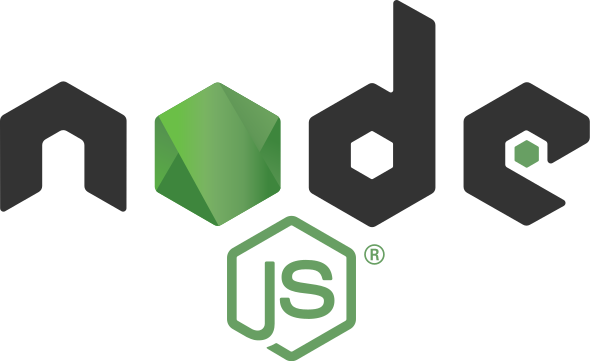 95
Lambdas/Callbacks
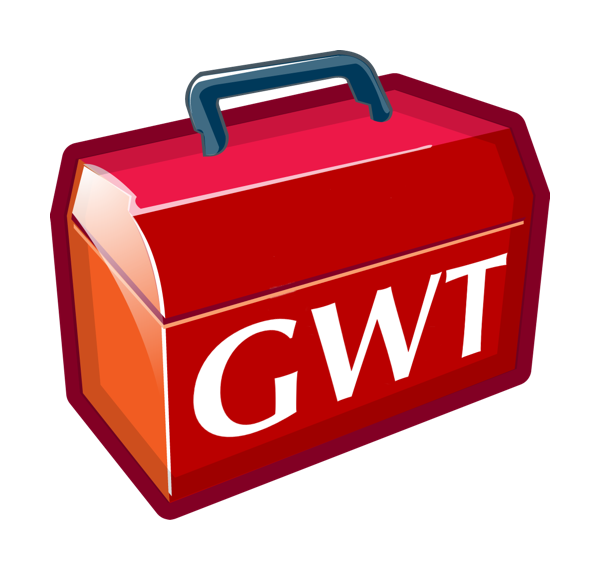 Callbacks in Google Web Toolkit (GWT)
Java to Javascript compiler to build webpages
interface RequestCallback {
  public void onResponseReceived();
  public void onError();
}

new Request("search/tweets").callback(new RequestCallback() {
  public void onResponseReceived() {
    // handle results
  }
  public void onError() {
    // handle error
  }
}
96
Extra Materials
Valgrind
http://valgrind.org/
Clang sanitizers
https://clang.llvm.org/docs/AddressSanitizer.html
https://clang.llvm.org/docs/MemorySanitizer.html
Go by example
https://gobyexample.com/
97